give up
I won't
Give up
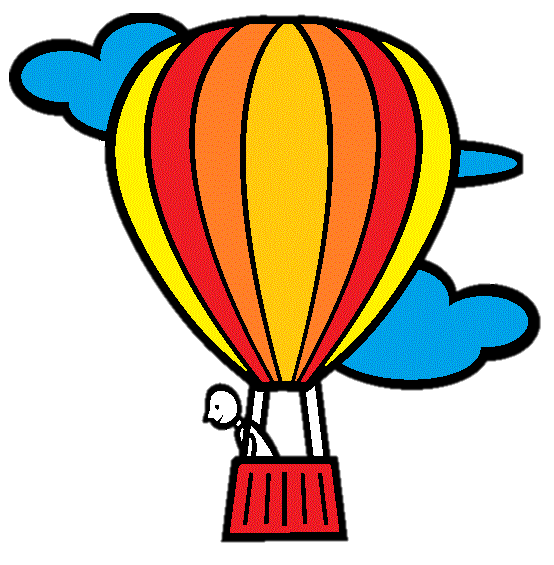 华南师范大学
外国语言文化学院  
黄苑琳
广东省河源市
正德中学 
何灿娟
Give up on sb.
Give sb. sth.
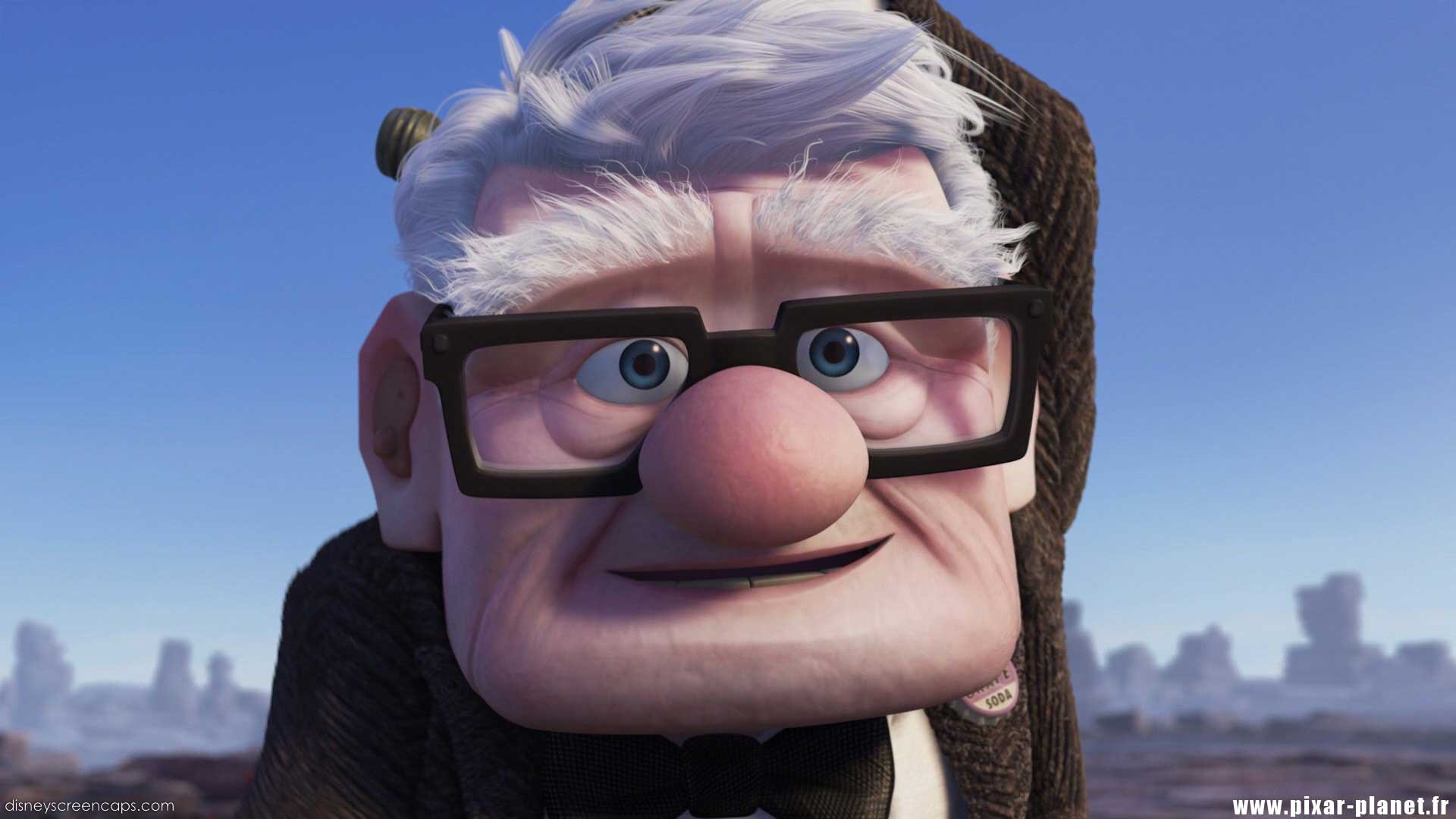 04
When I look into your eyes
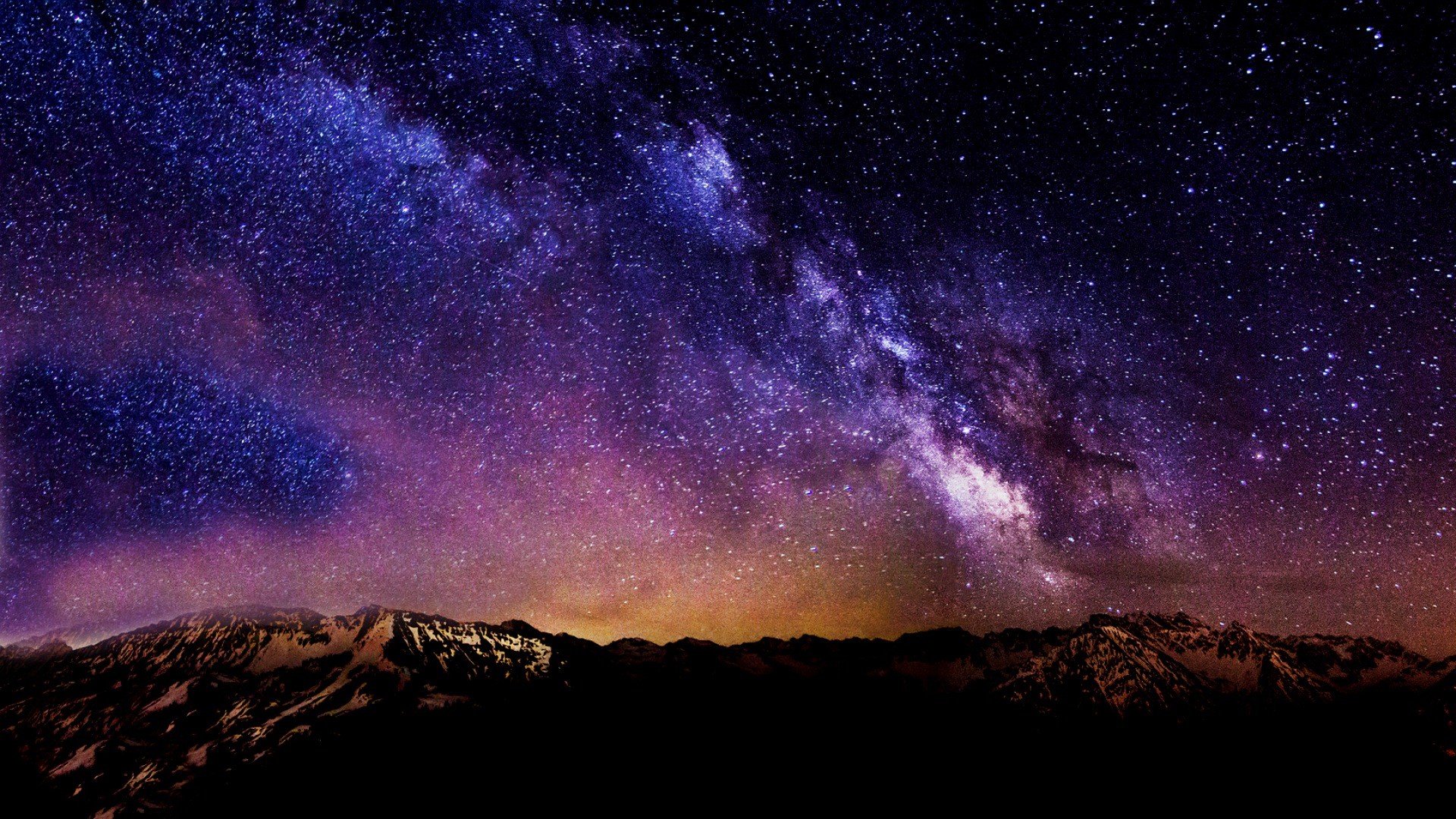 04
It's like watching the night sky
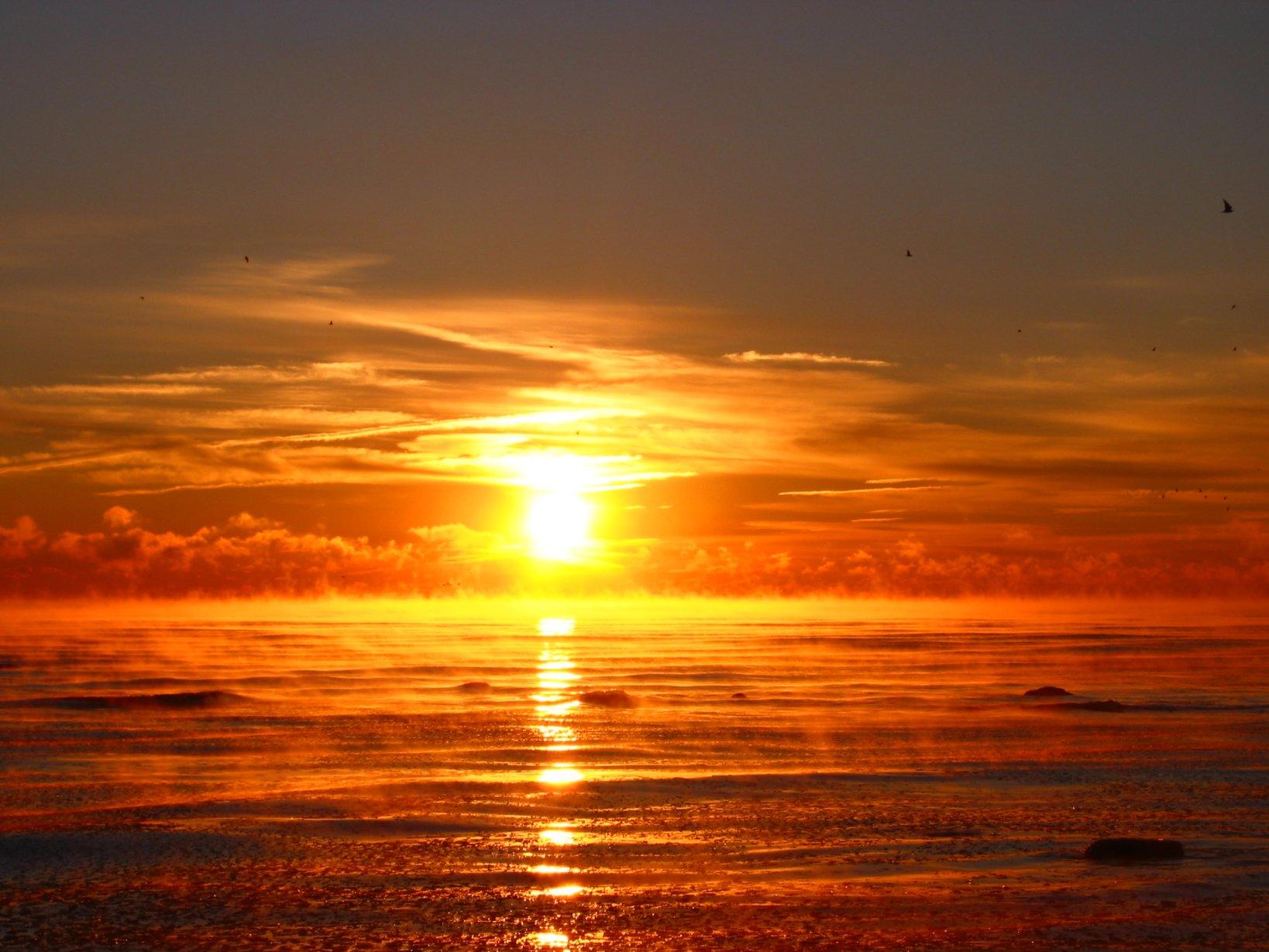 04
Or a beautiful sunrise
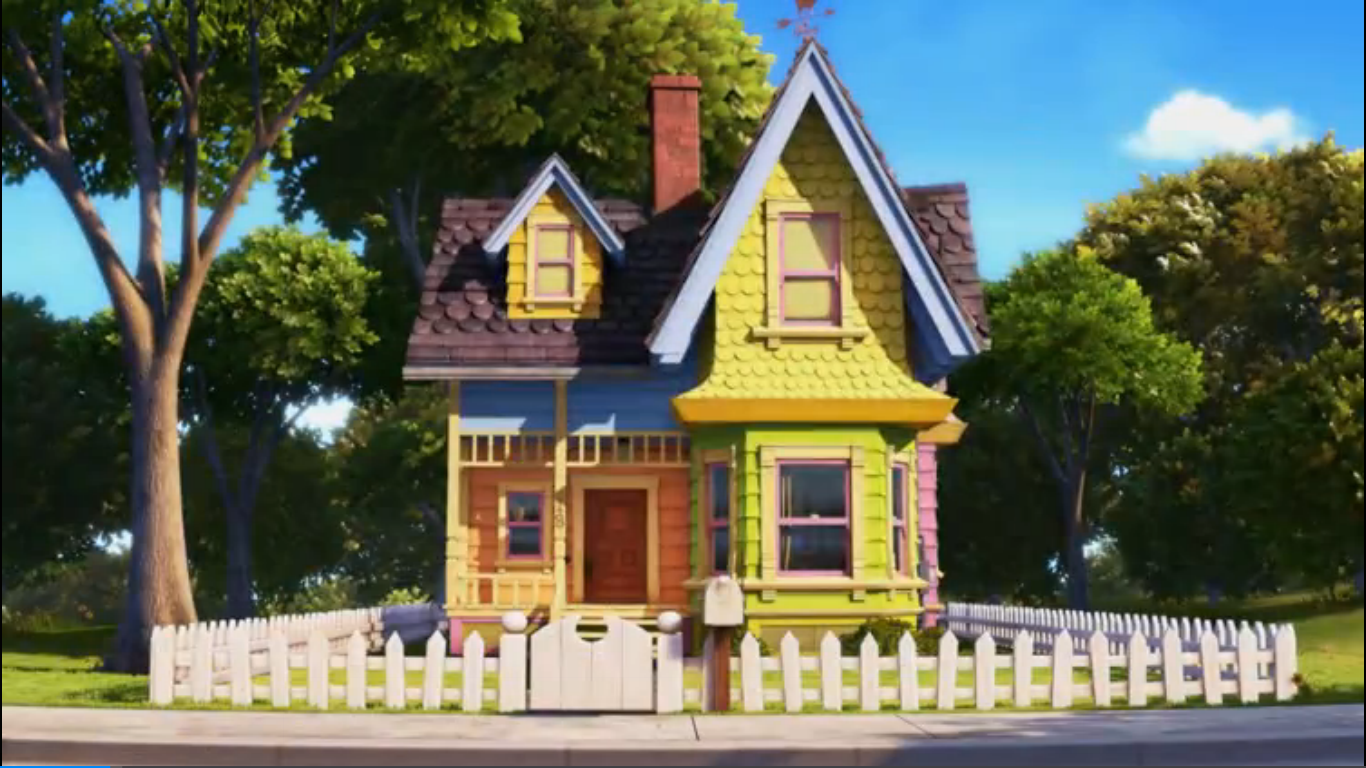 04
There's so much they hold
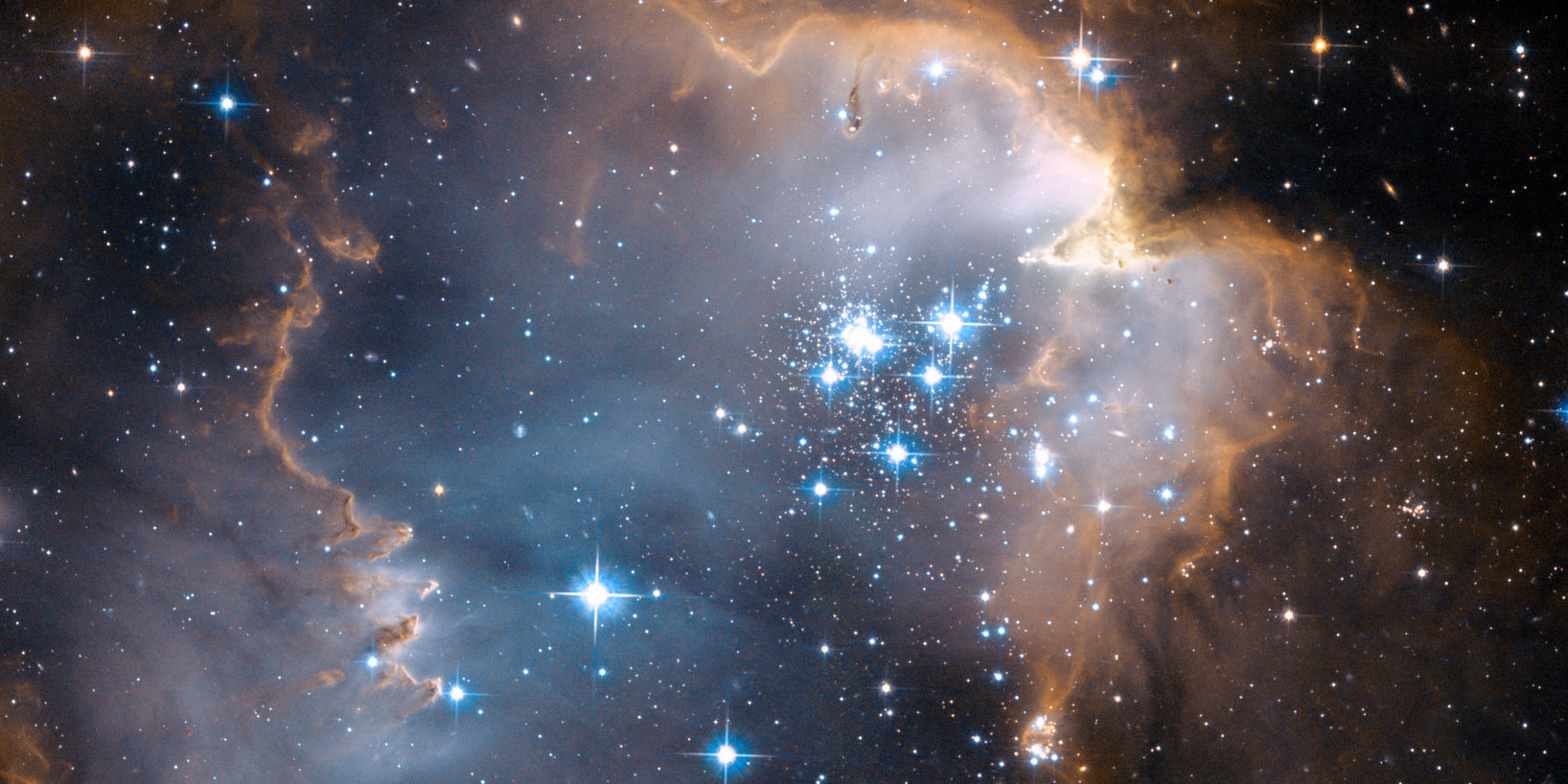 04
And just like them old stars
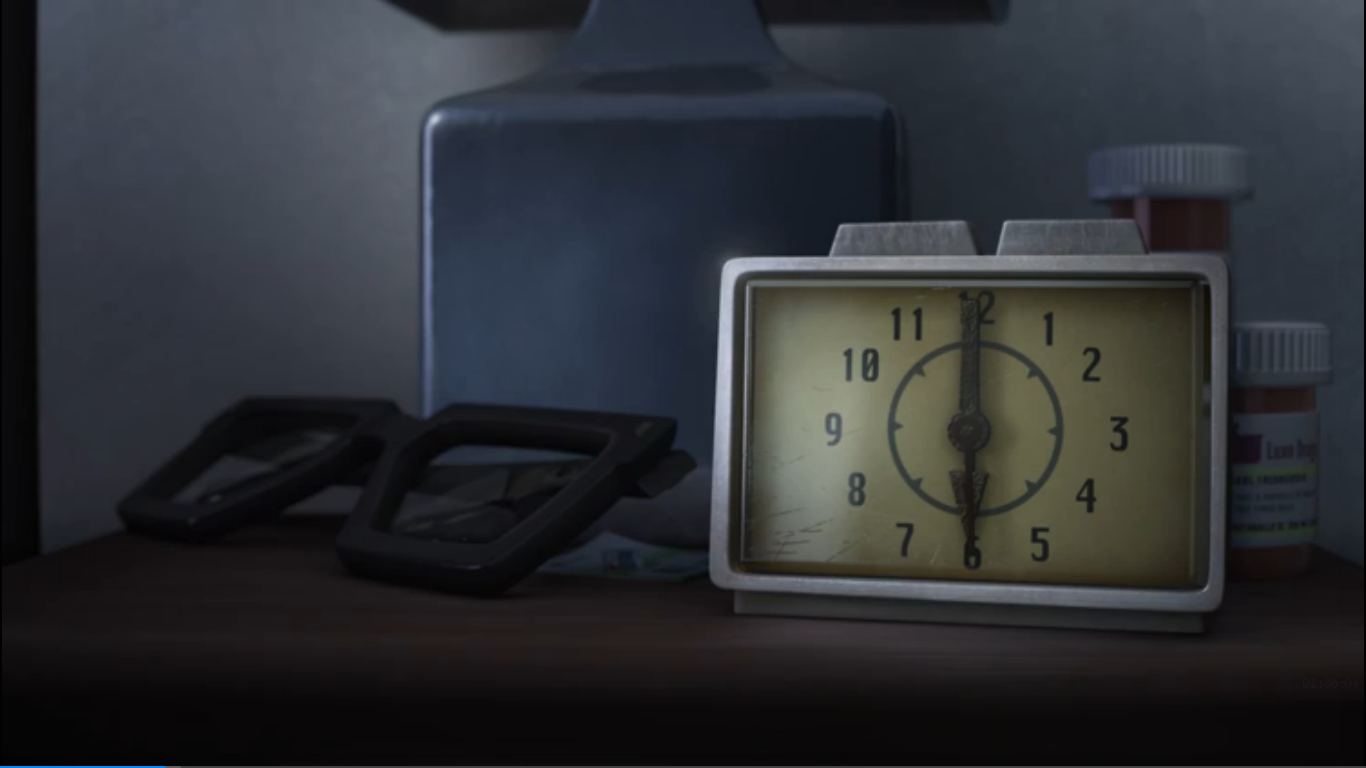 04
I see that you've come so far
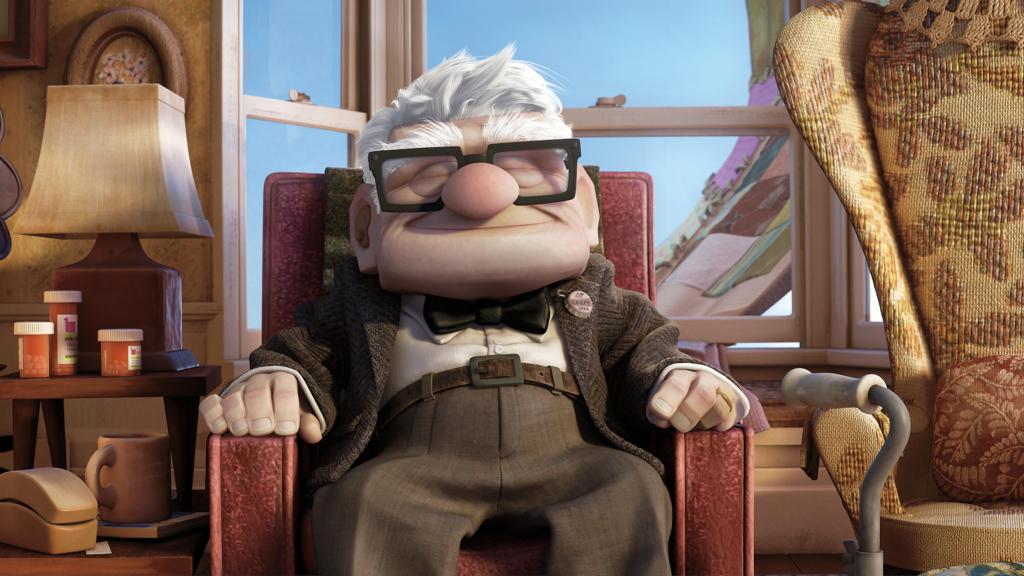 04
To be right where you are
How old is your soul?
I won't give up on us
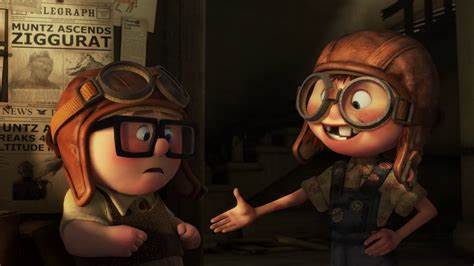 Even if the skies get rough
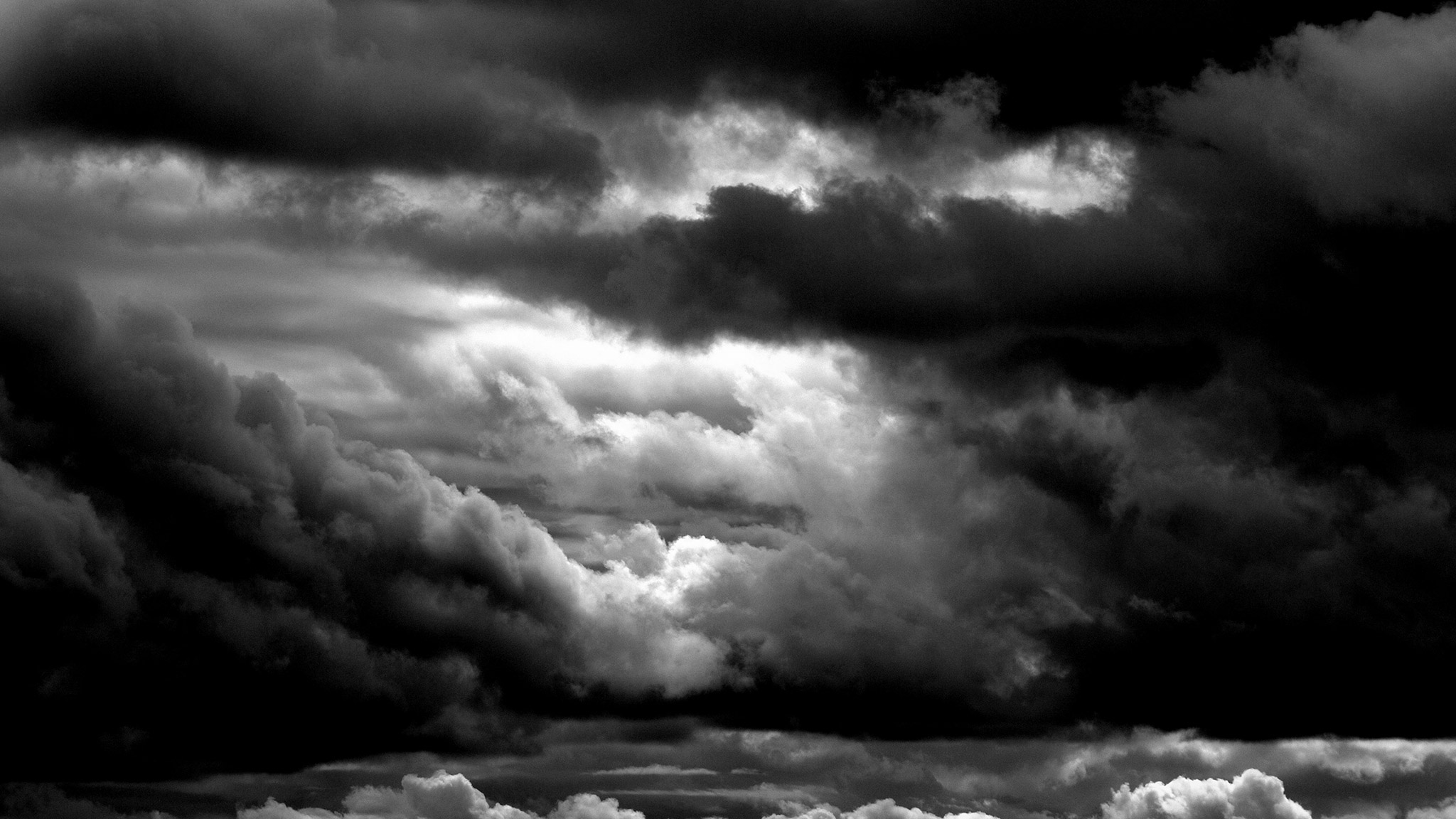 I'm giving you all my love
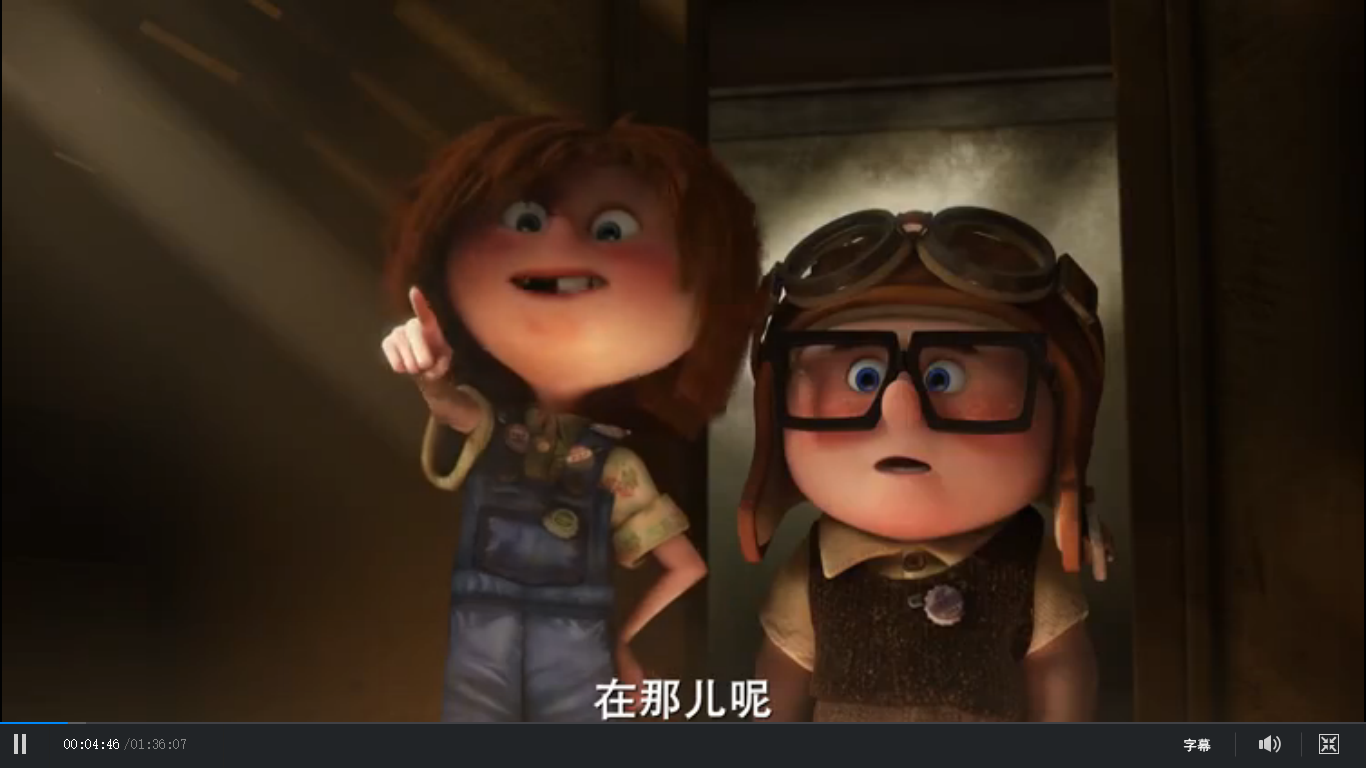 I'm still looking up
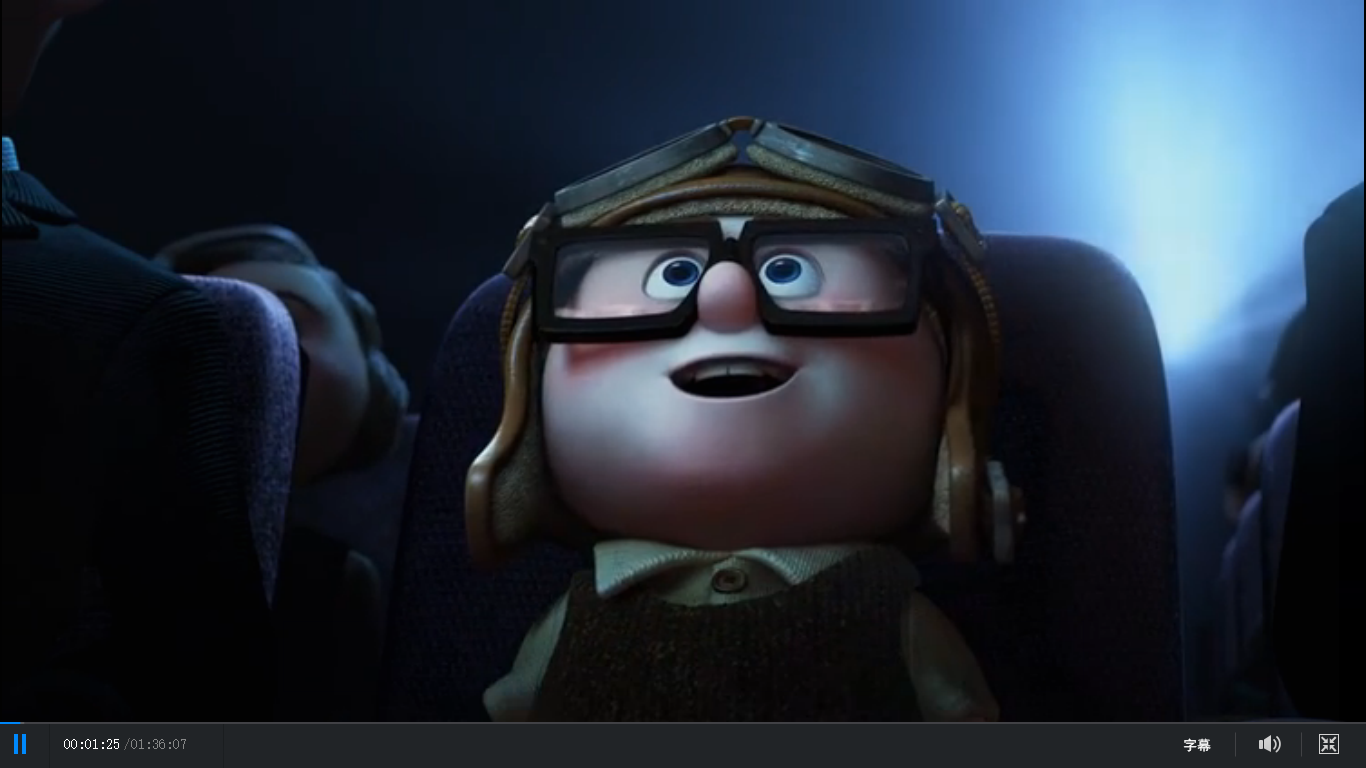 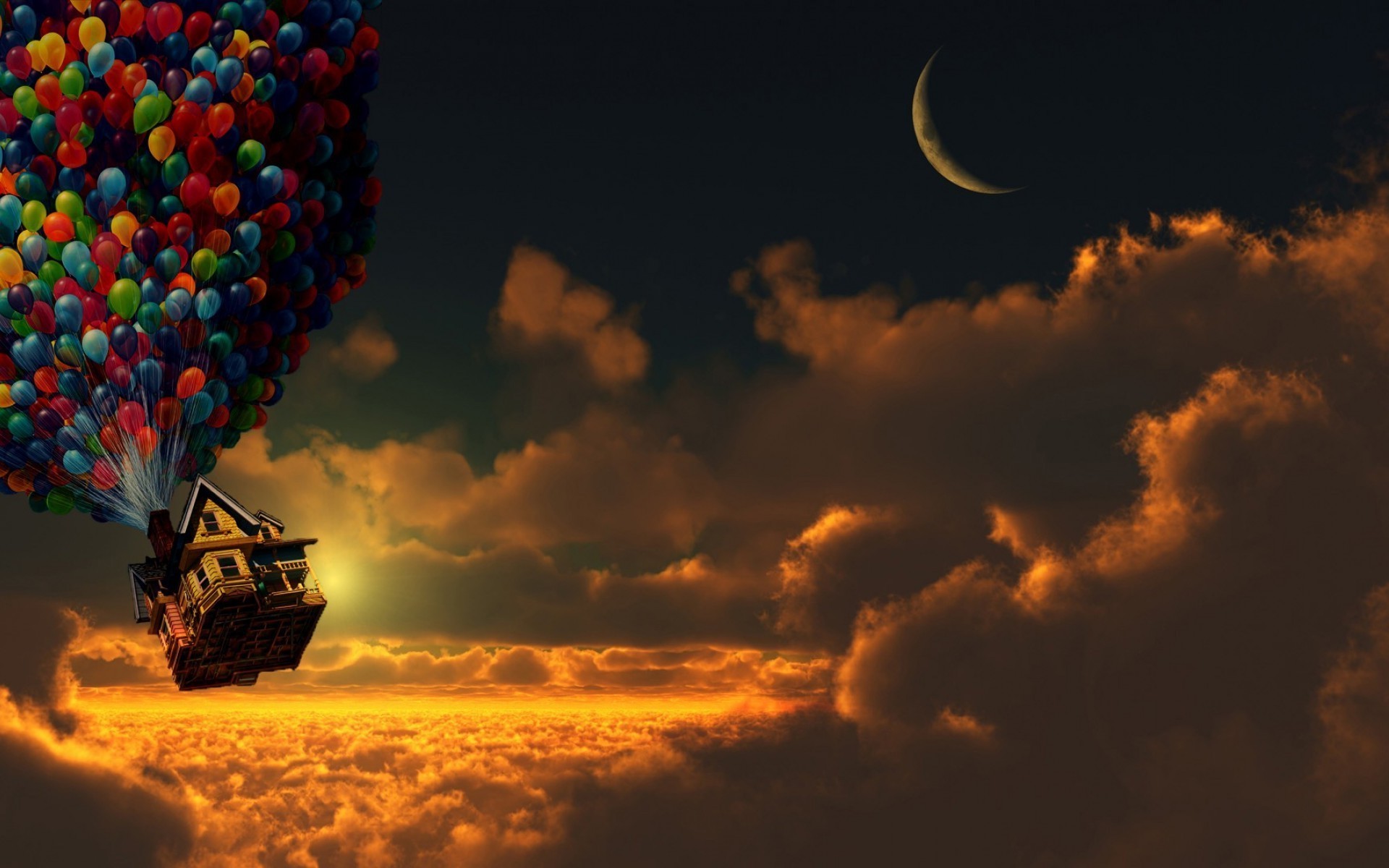 04
And when you're needing your space
To do some navigating
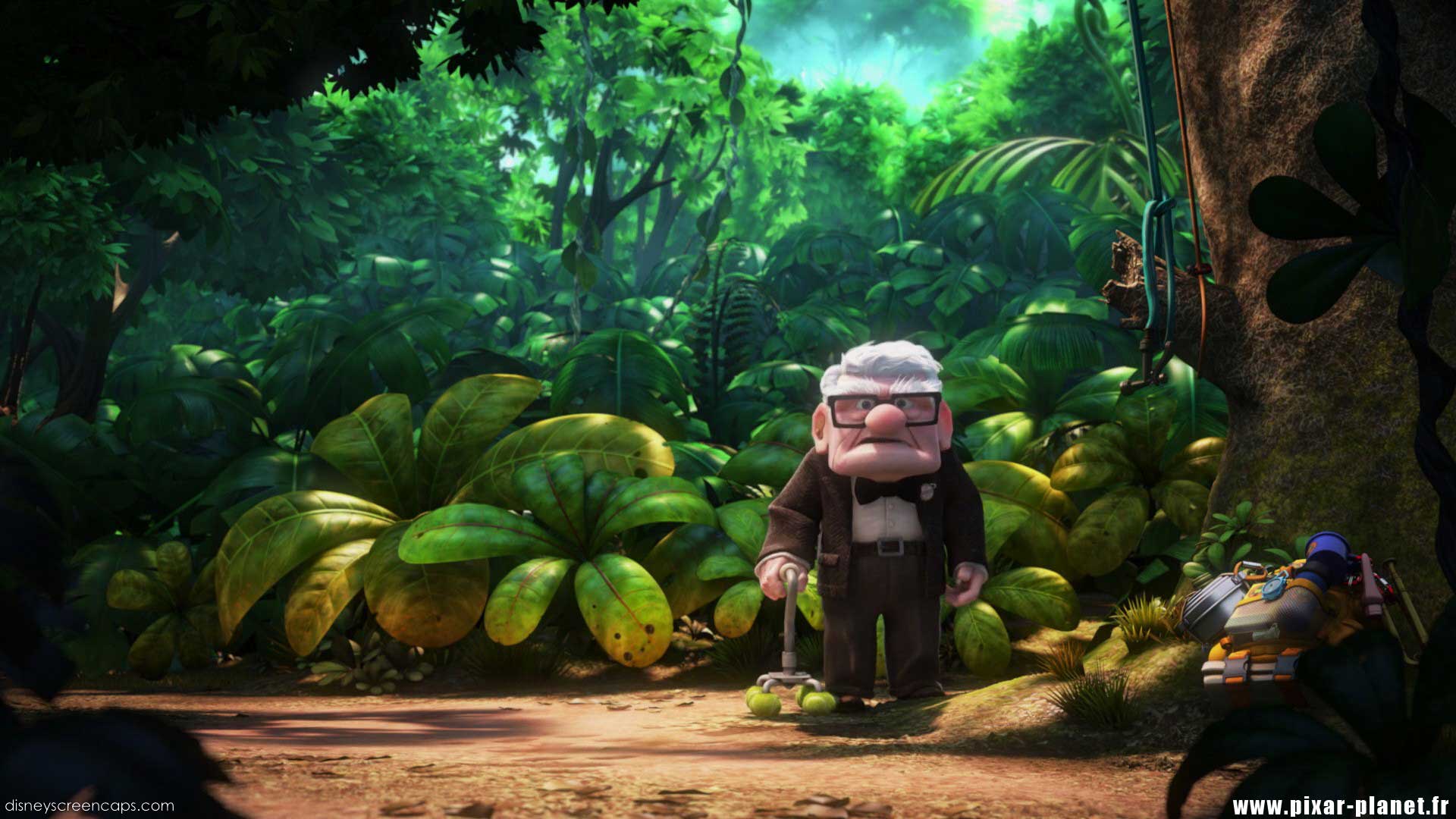 04
I'll be here patiently waiting
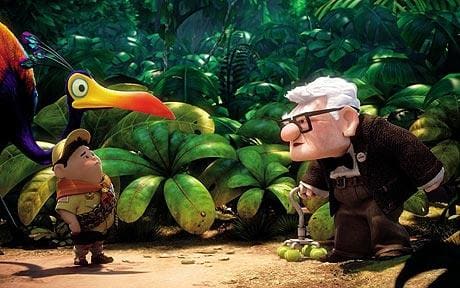 04
To see what you find
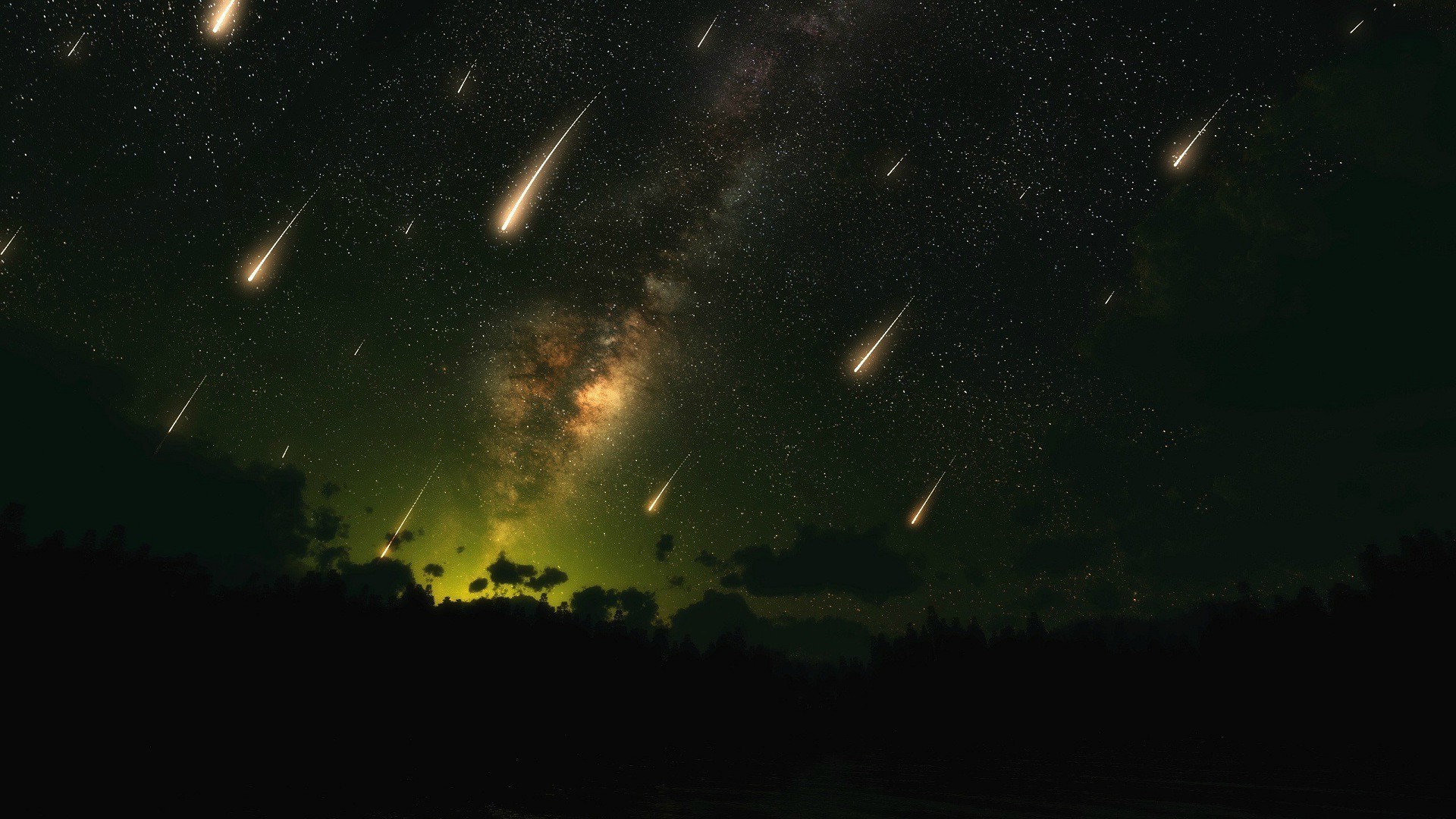 04
Cause even the stars they burn
Some even fall to the earth
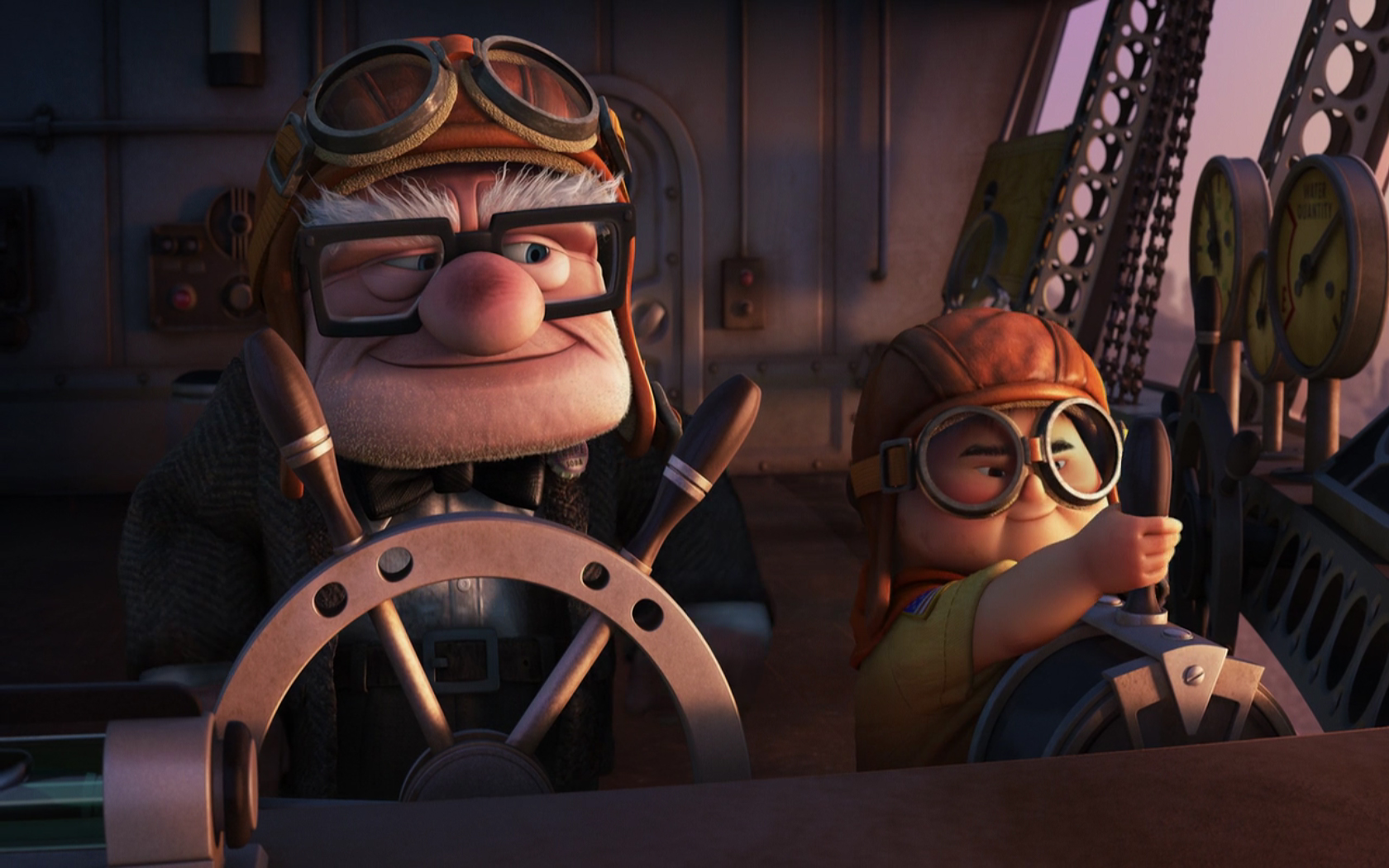 04
God knows we're worth it
We've got a lot to learn
No, I won't give up
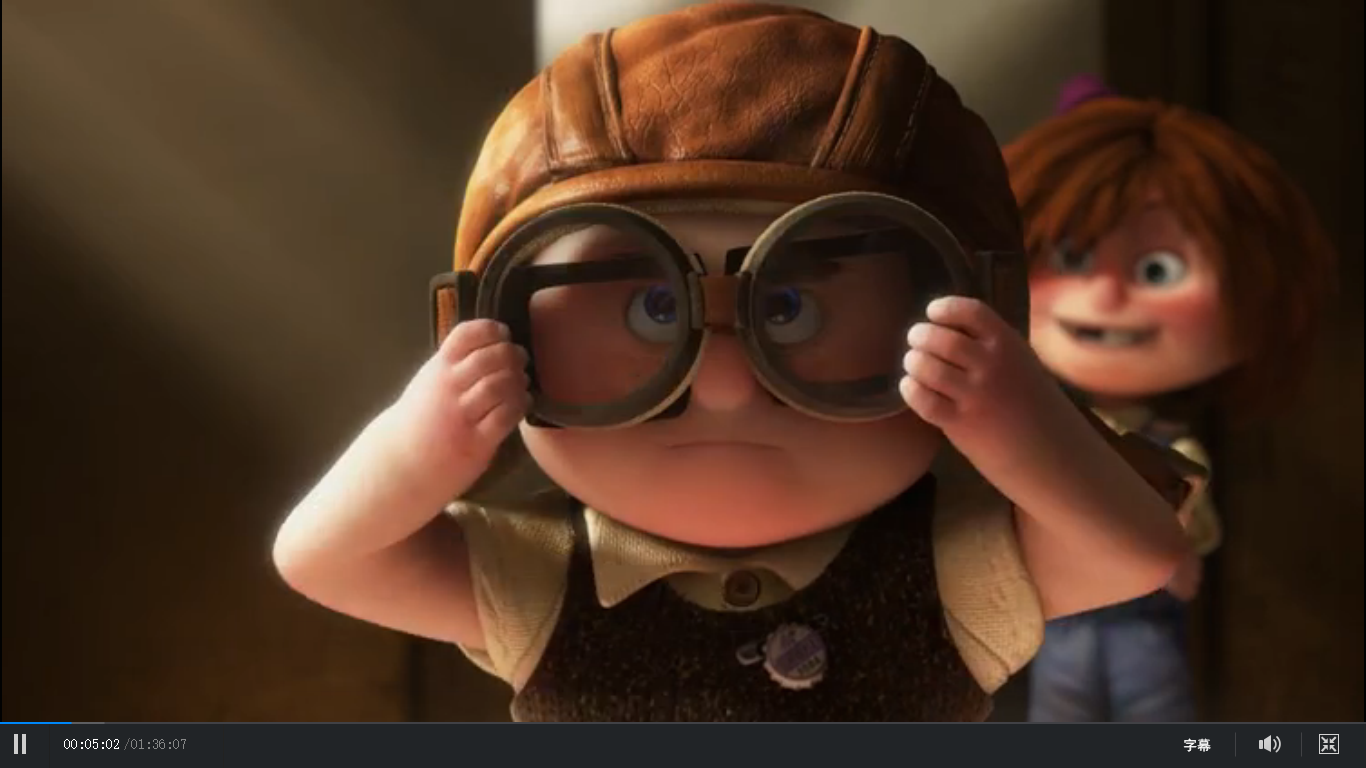 I don't wanna be someone
who walks away so easily
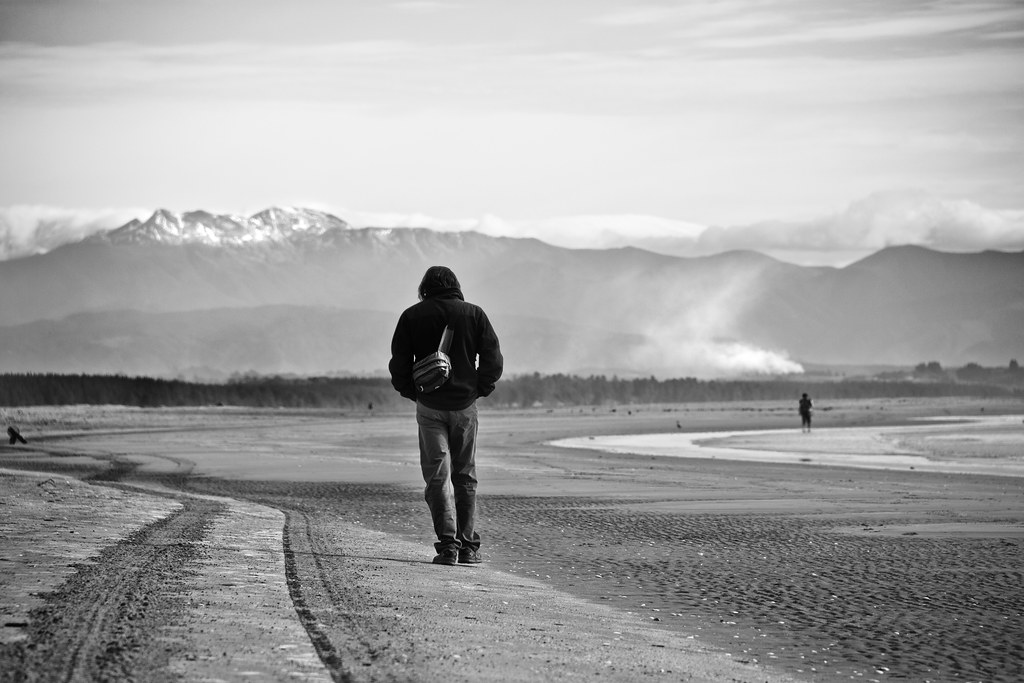 I'm here to stay and
make the difference that I can make
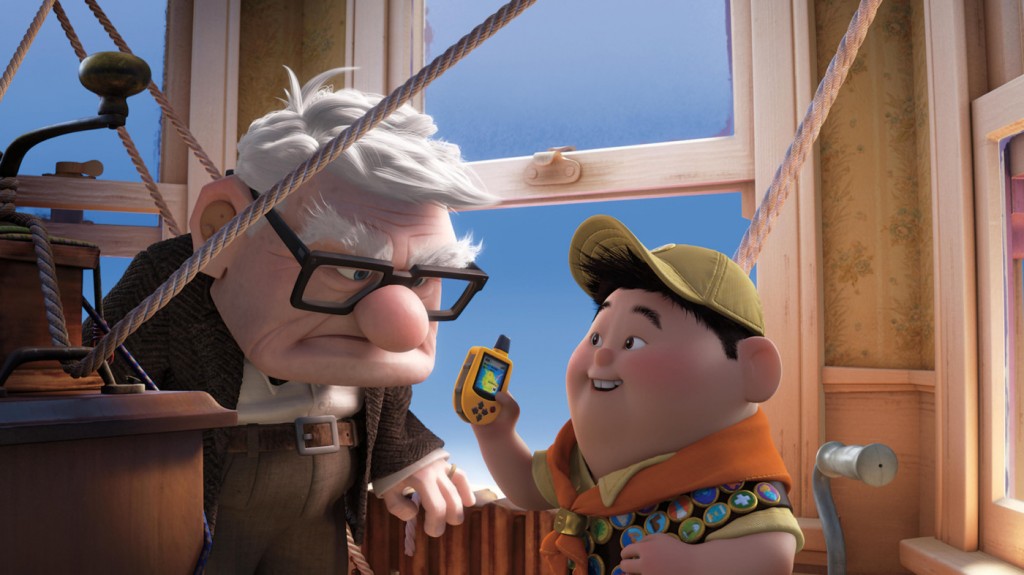 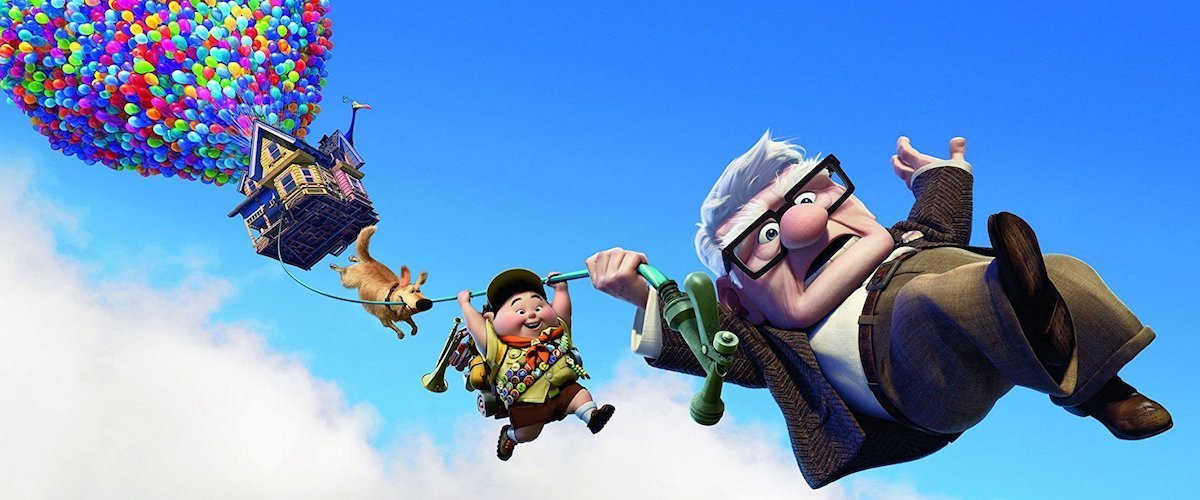 04
Our differences they do a lot
The tools and gifts we got yeah, 
               we got a lot at stake
to teach us how to use
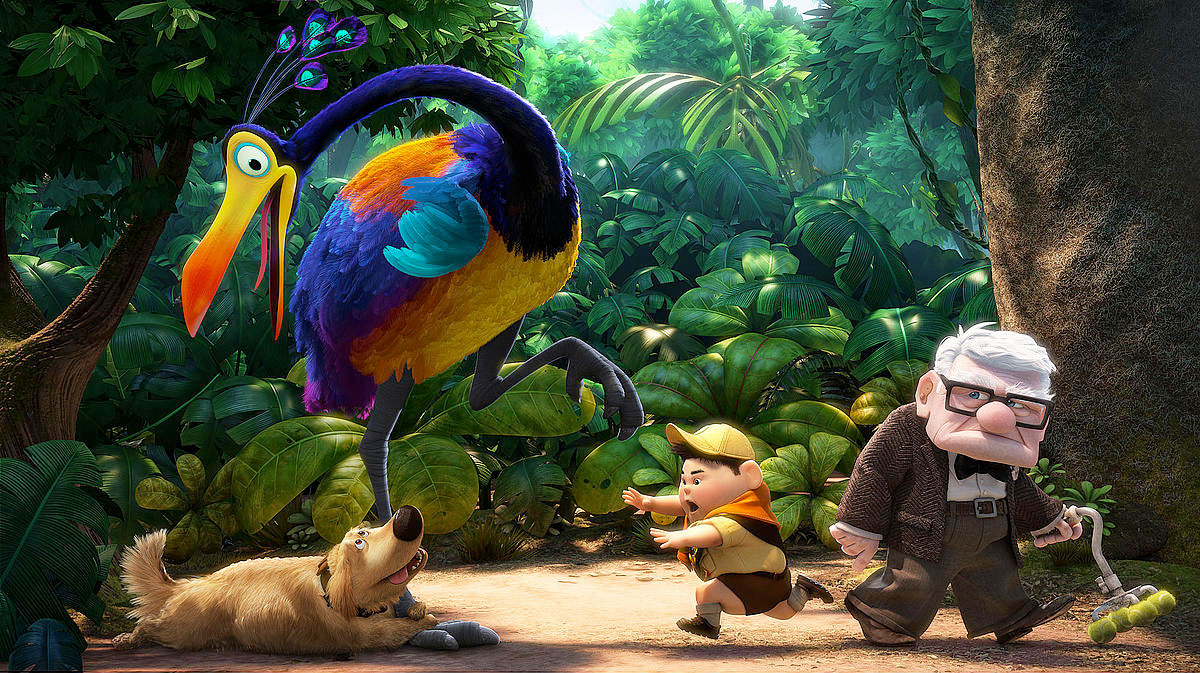 04
And in the end, you're still my friend
at least we did intend
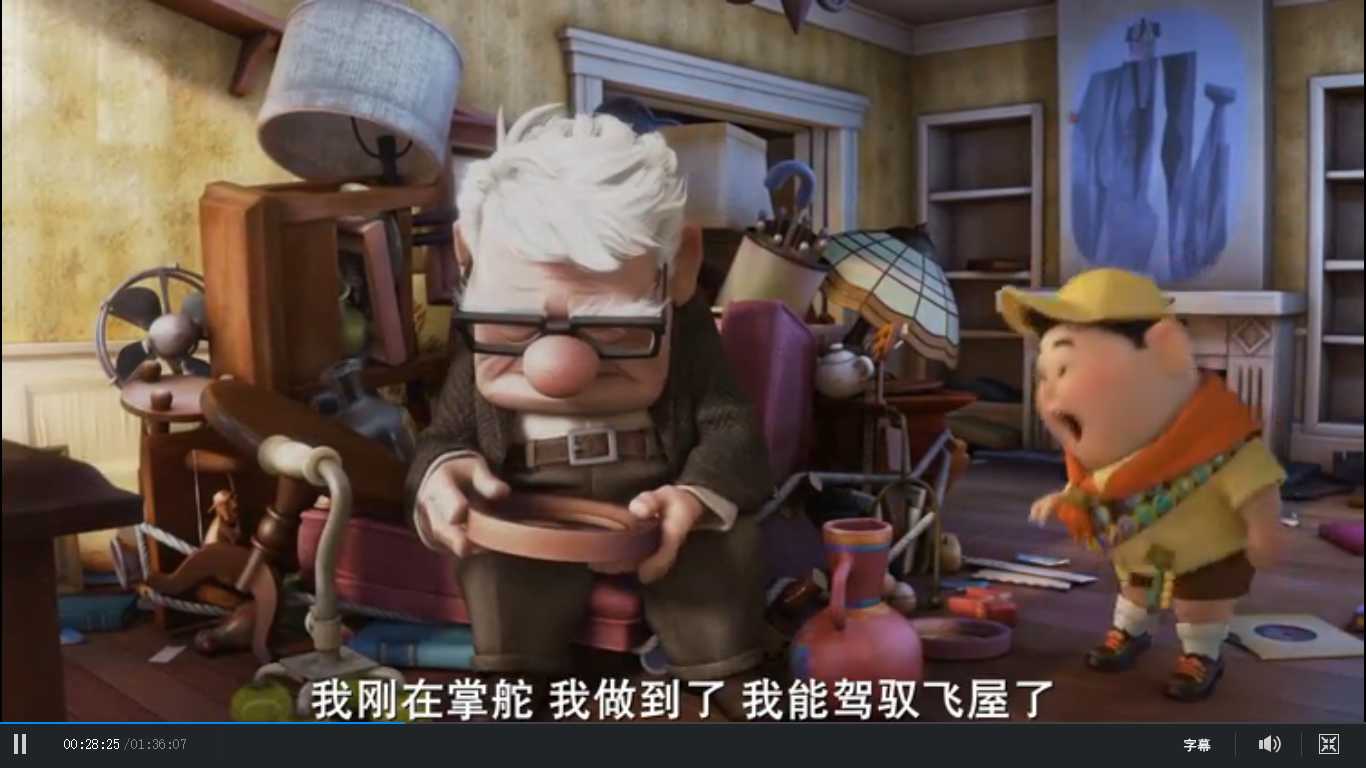 04
For us to work we didn't break,
we didn't burn
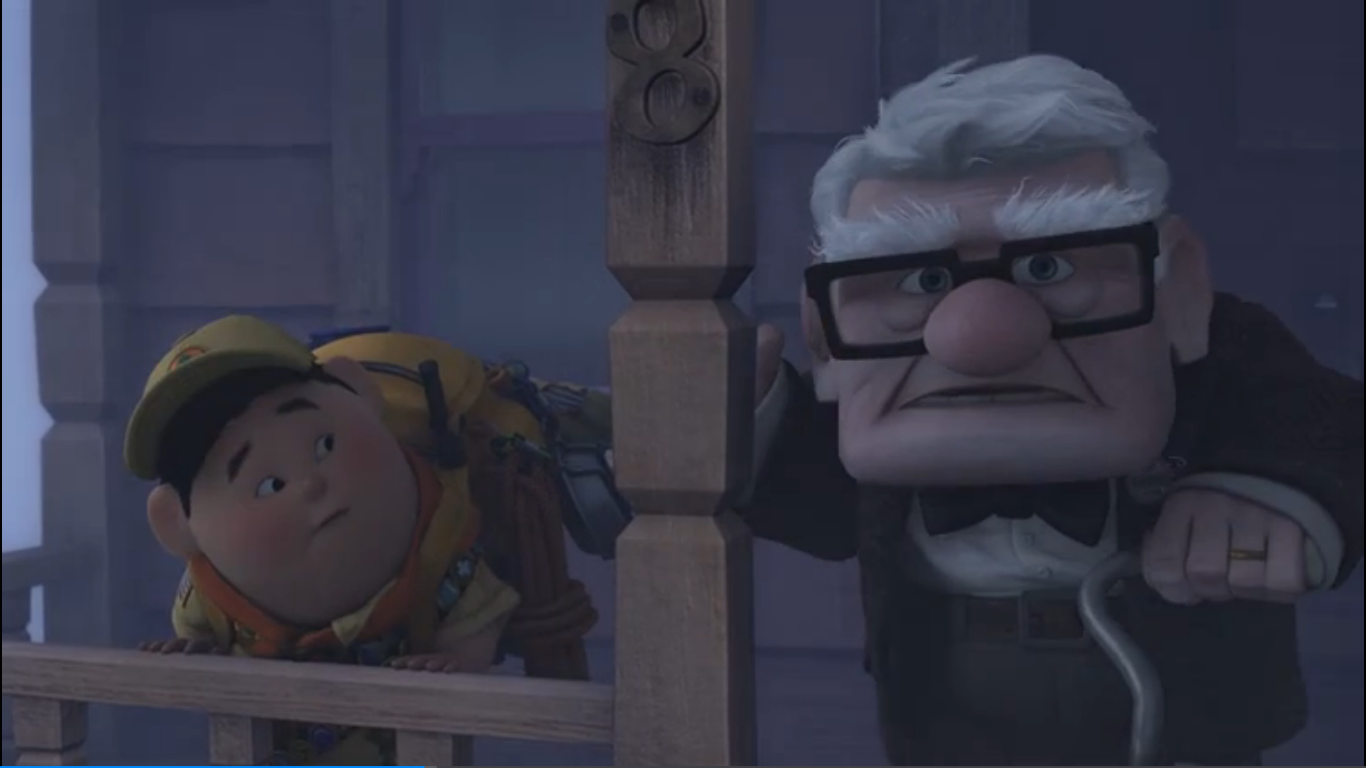 04
We had to learn how to bend
without the world caving in
I had to learn what I've got,
and what I'm not
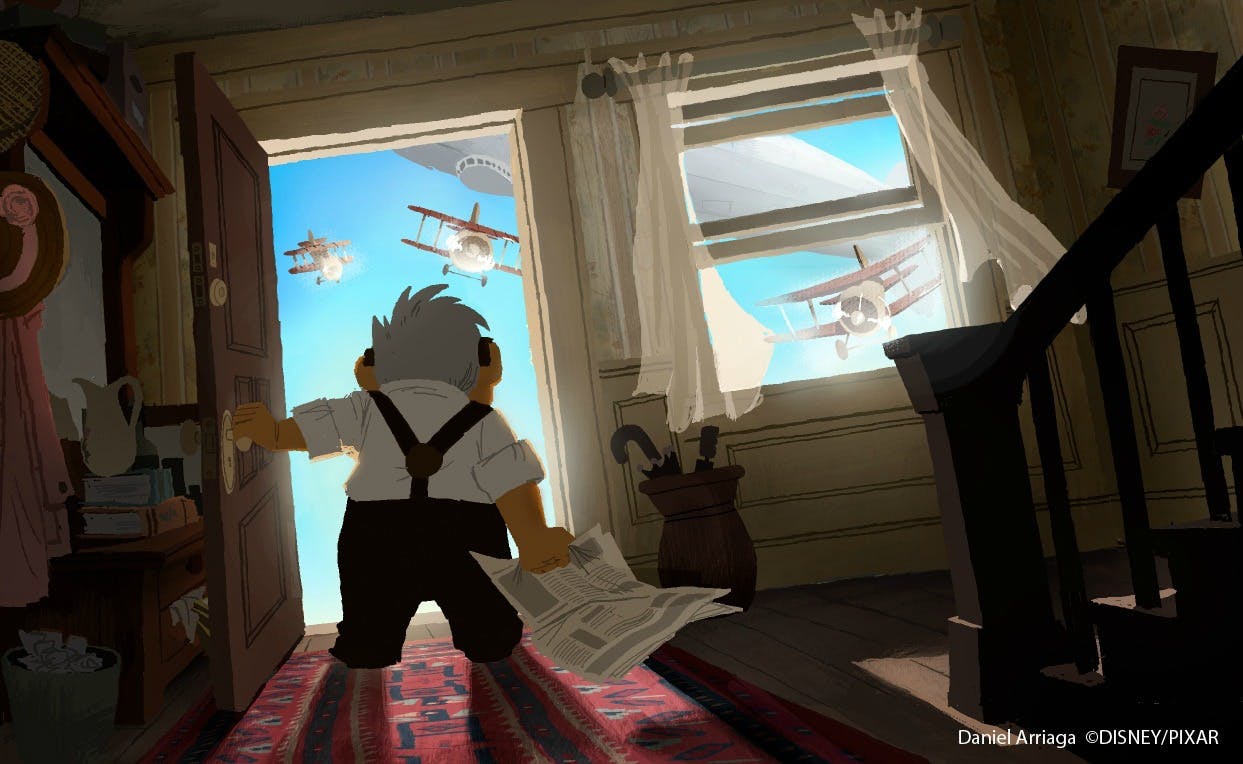 And who I am
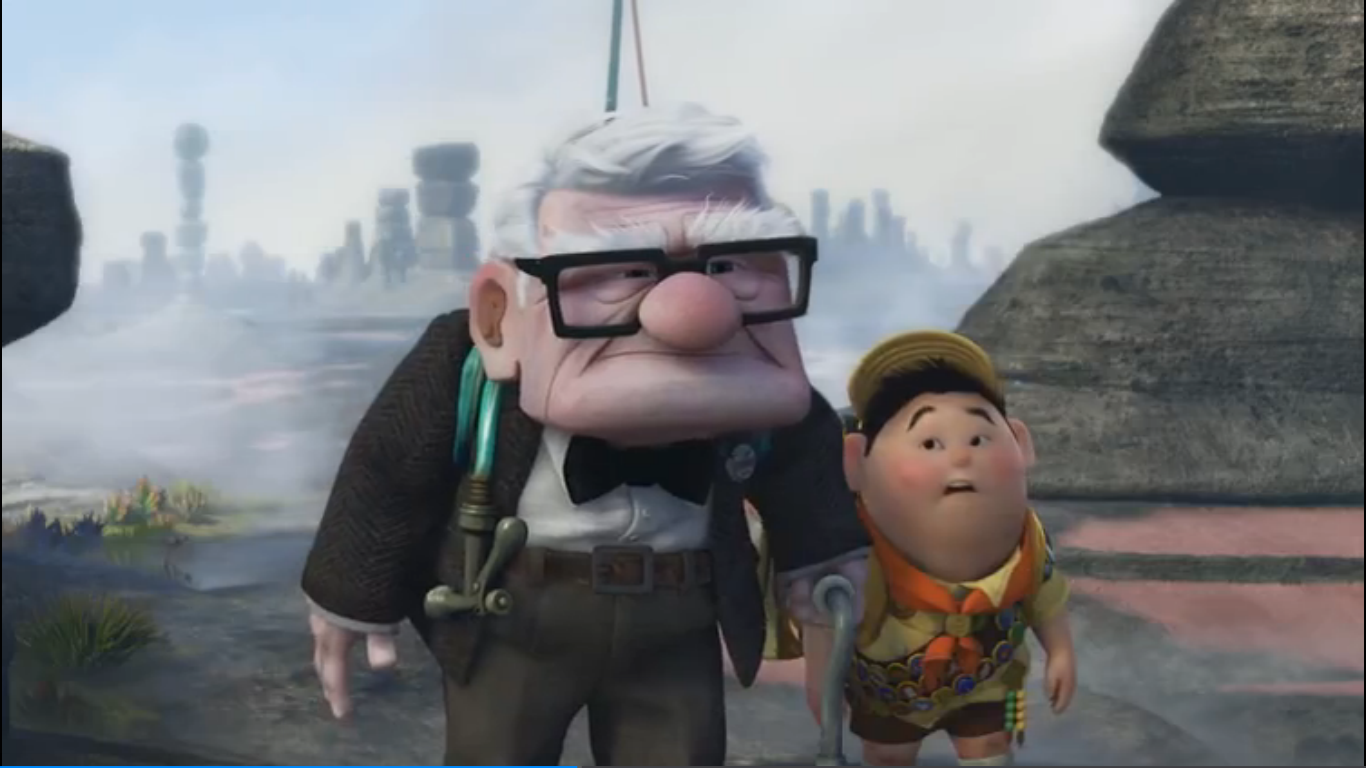 I won't give up on us
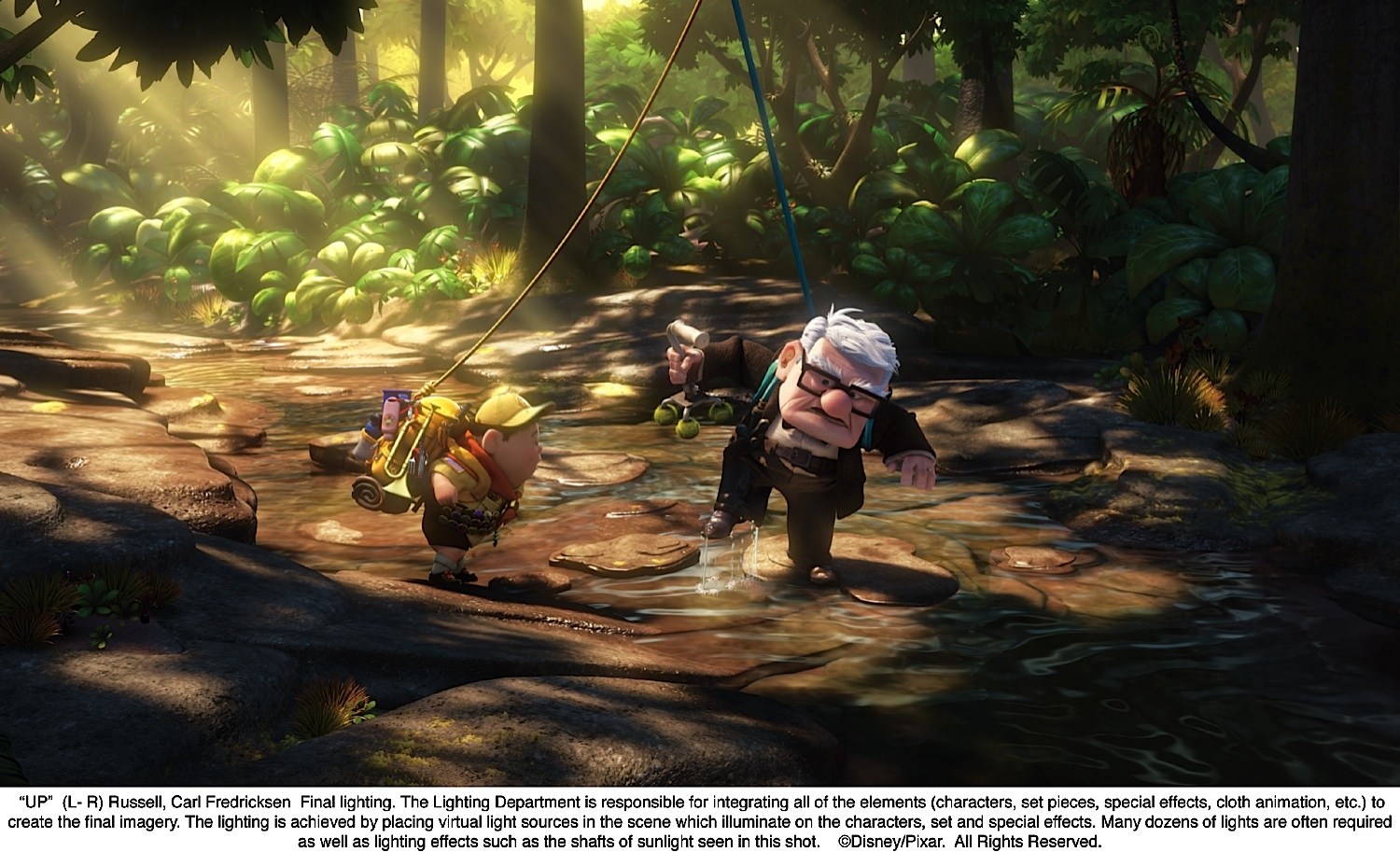 Even if the skies get rough
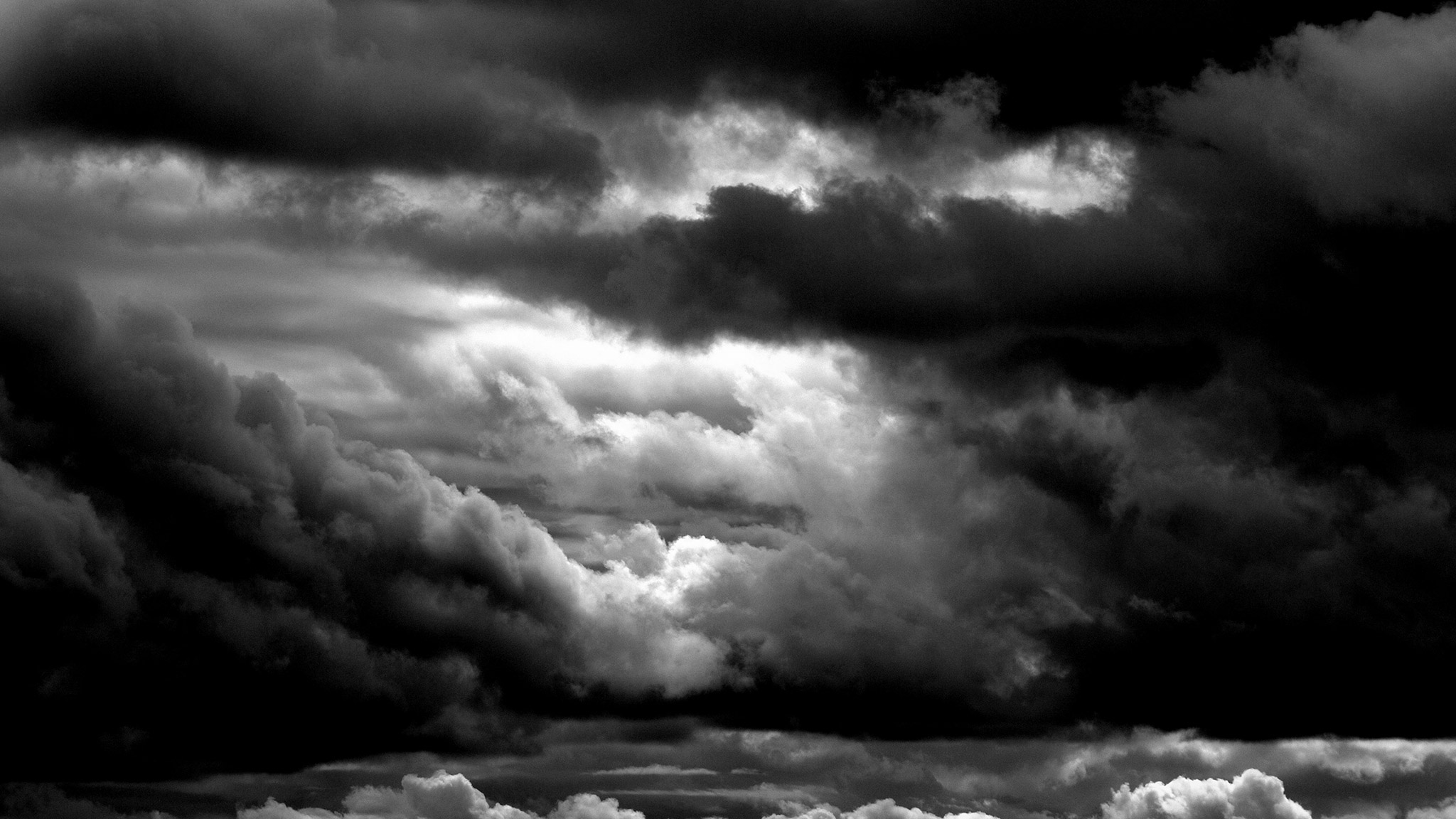 I'm giving you all my love
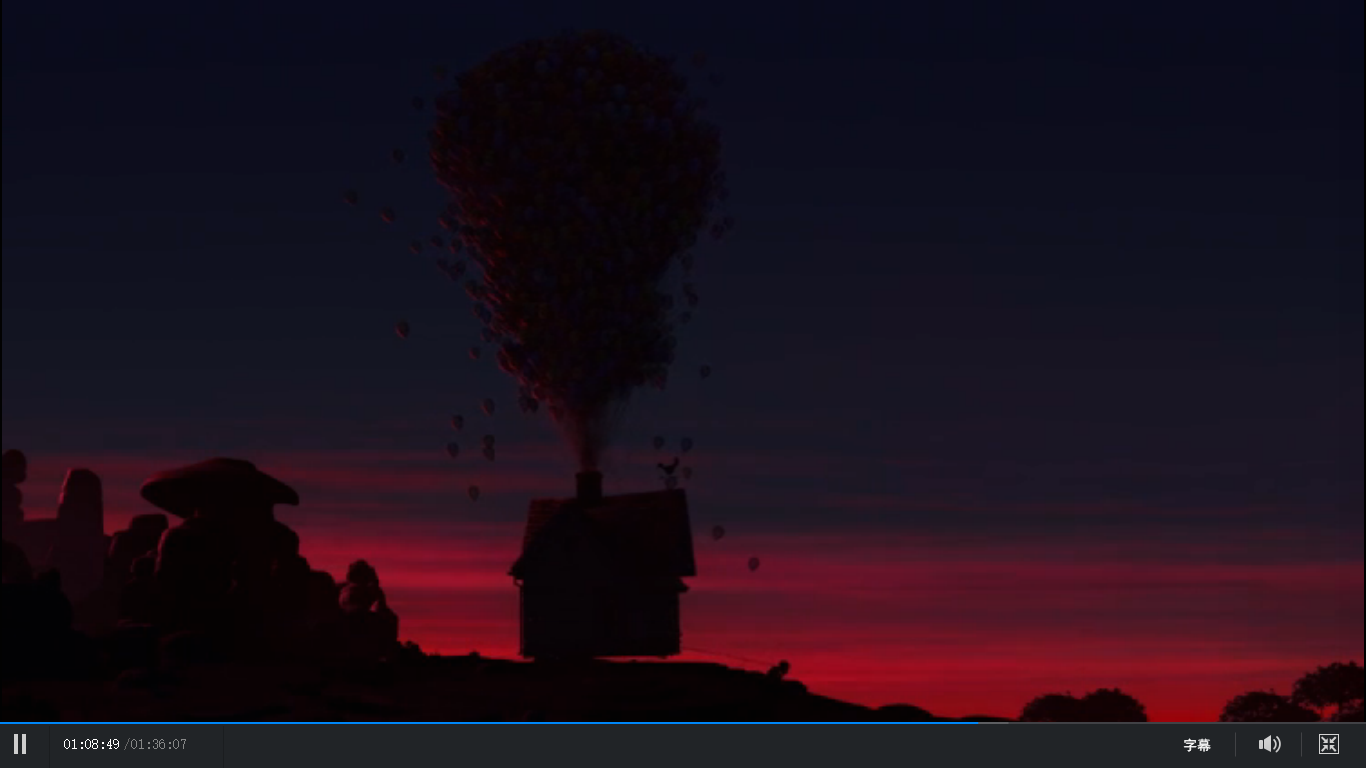 I'm still looking up
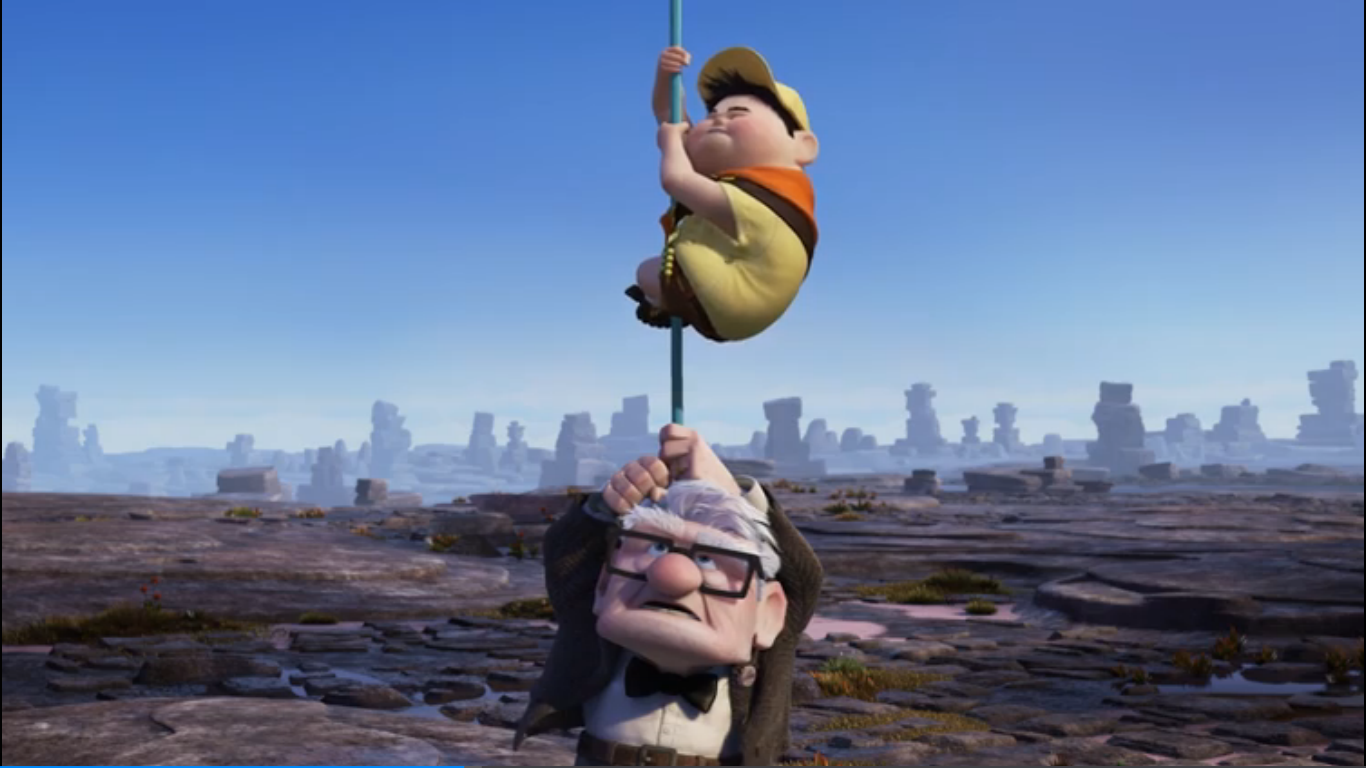 still looking up
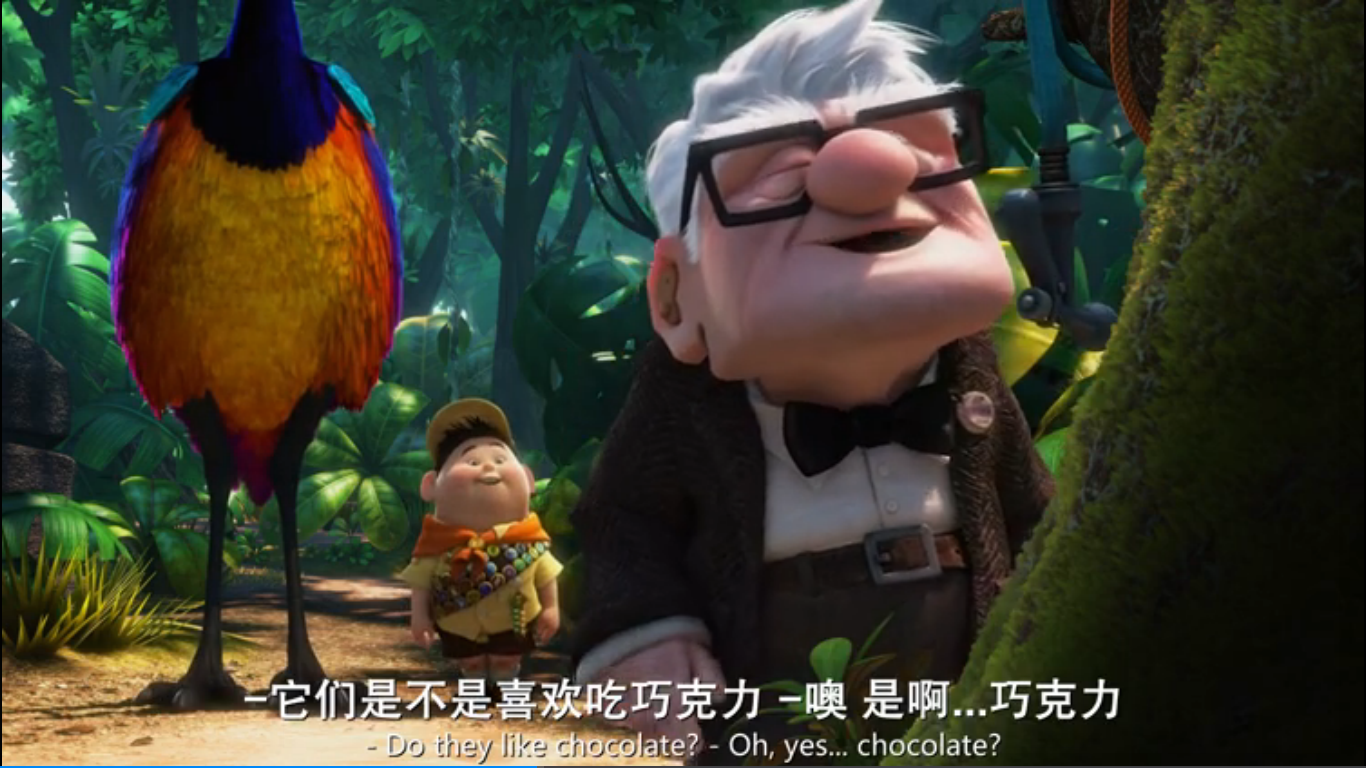 I won't give up on us
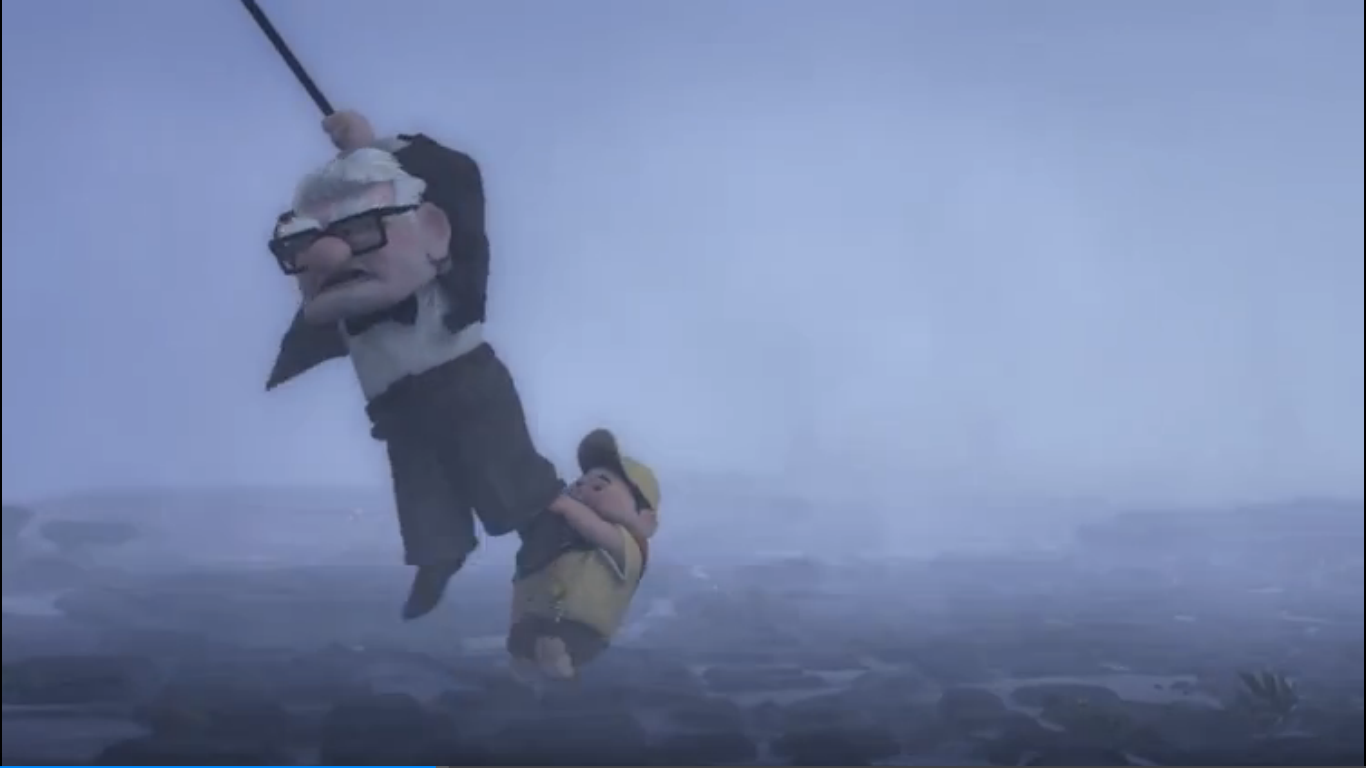 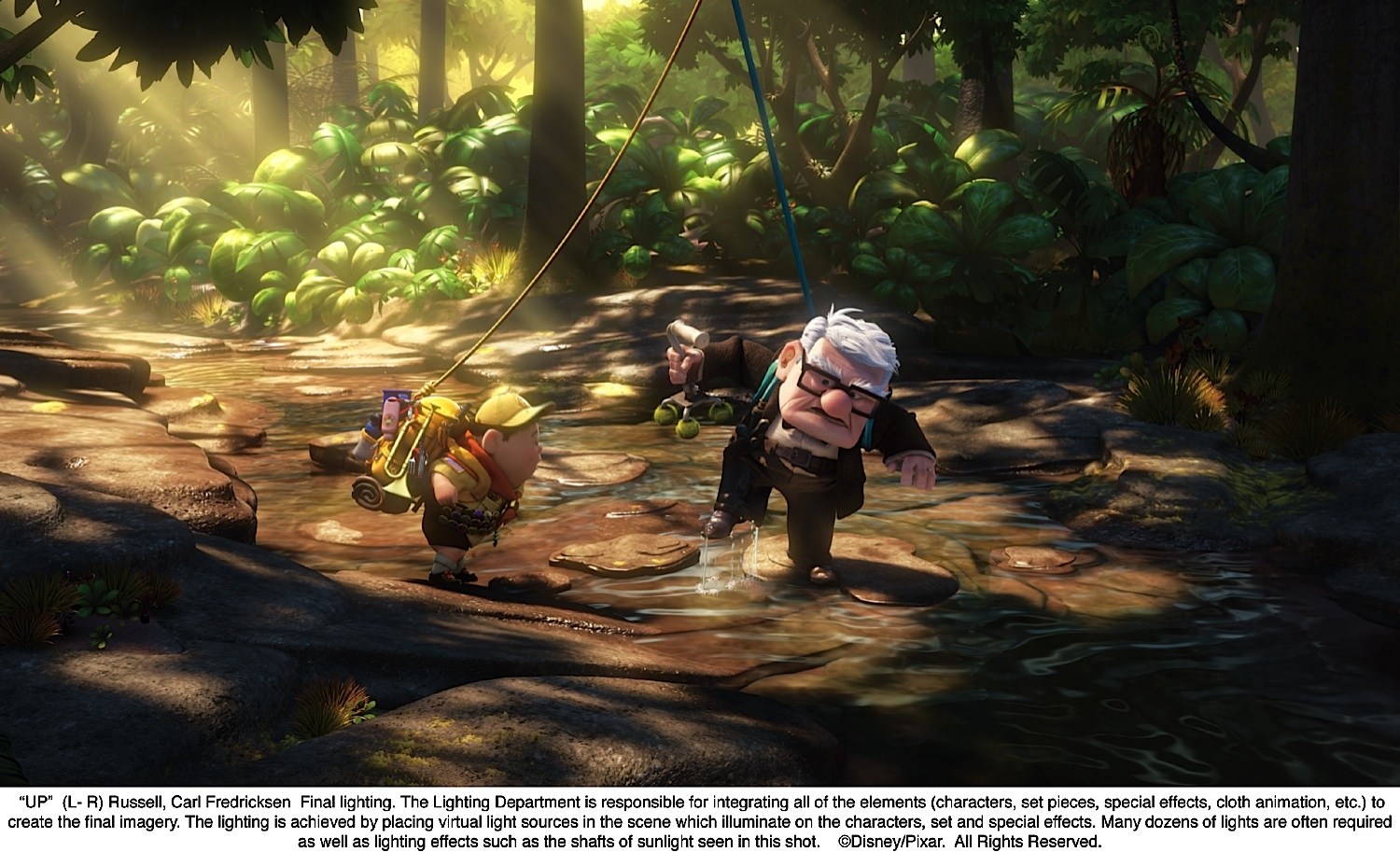 04
God knows I'm tough enough
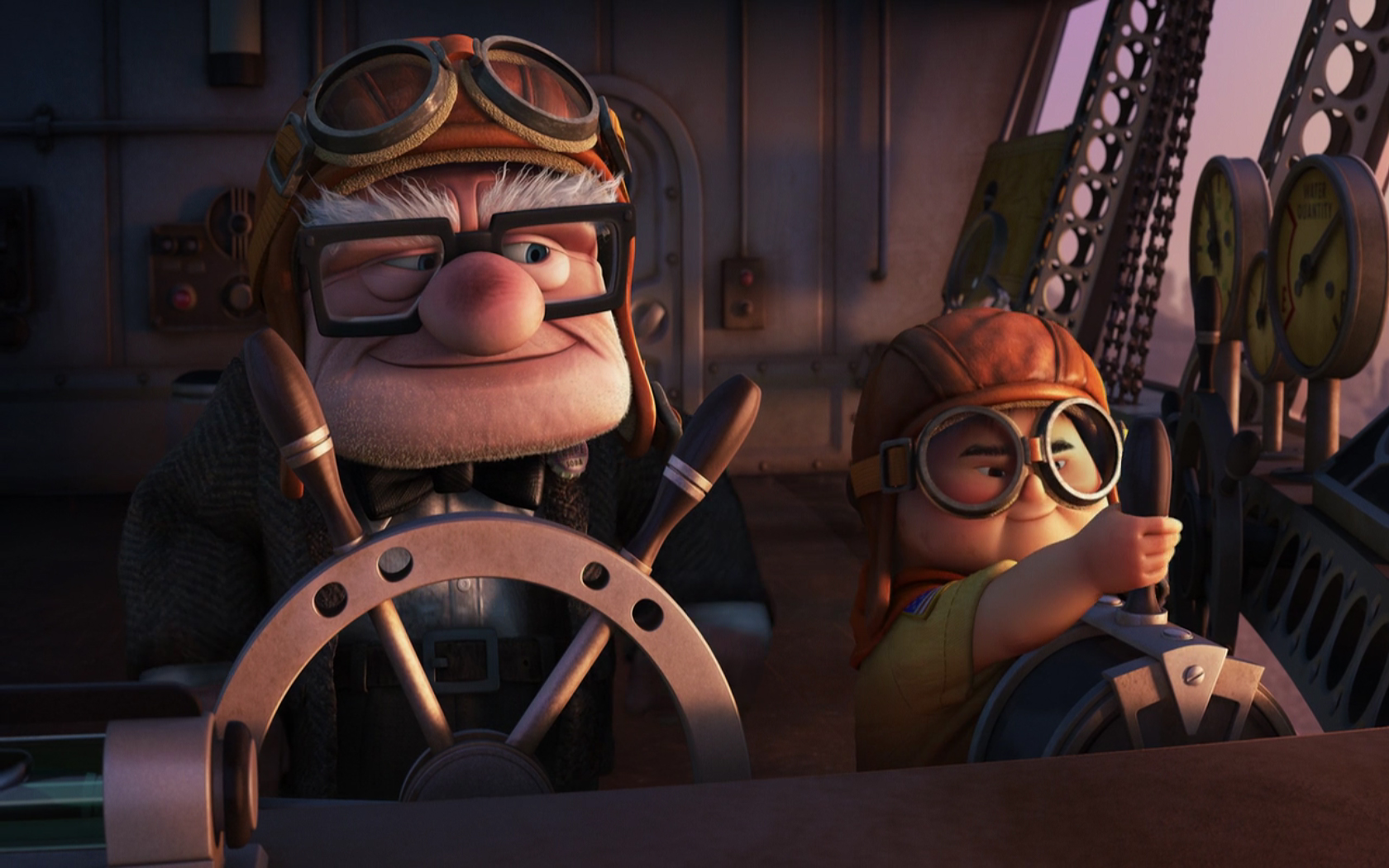 04
God knows we're worth it
We've got a lot to learn
I won't give up on us
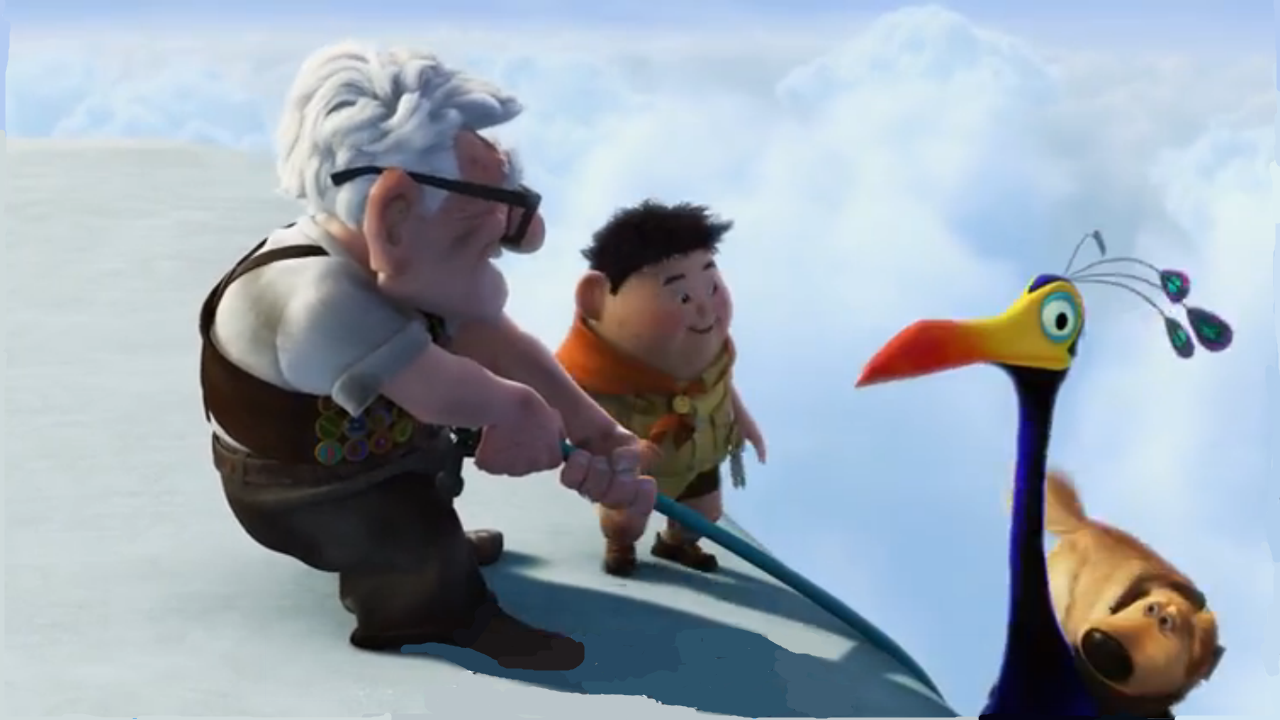 Even if the skies get rough
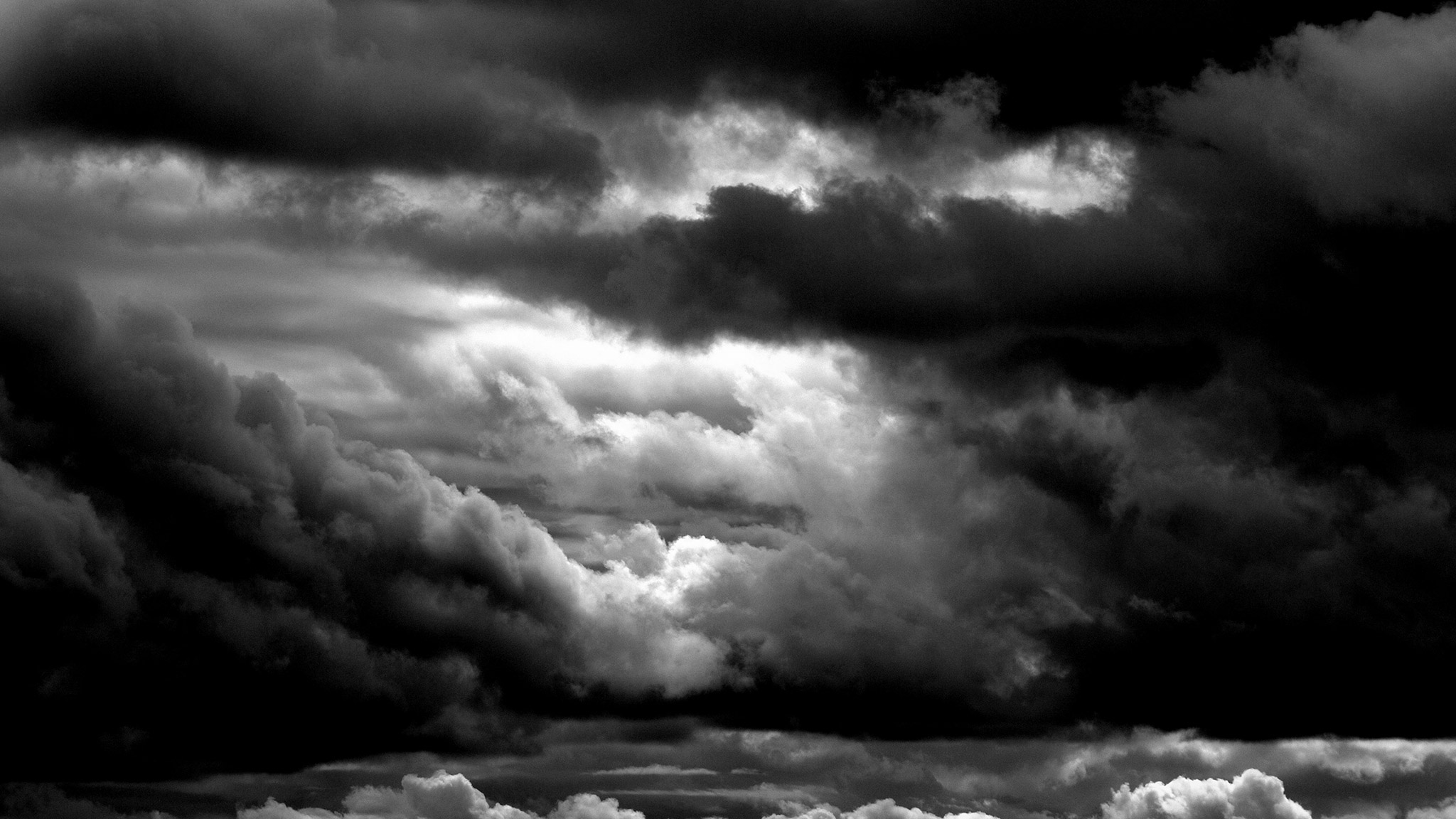 I'm giving you all my love
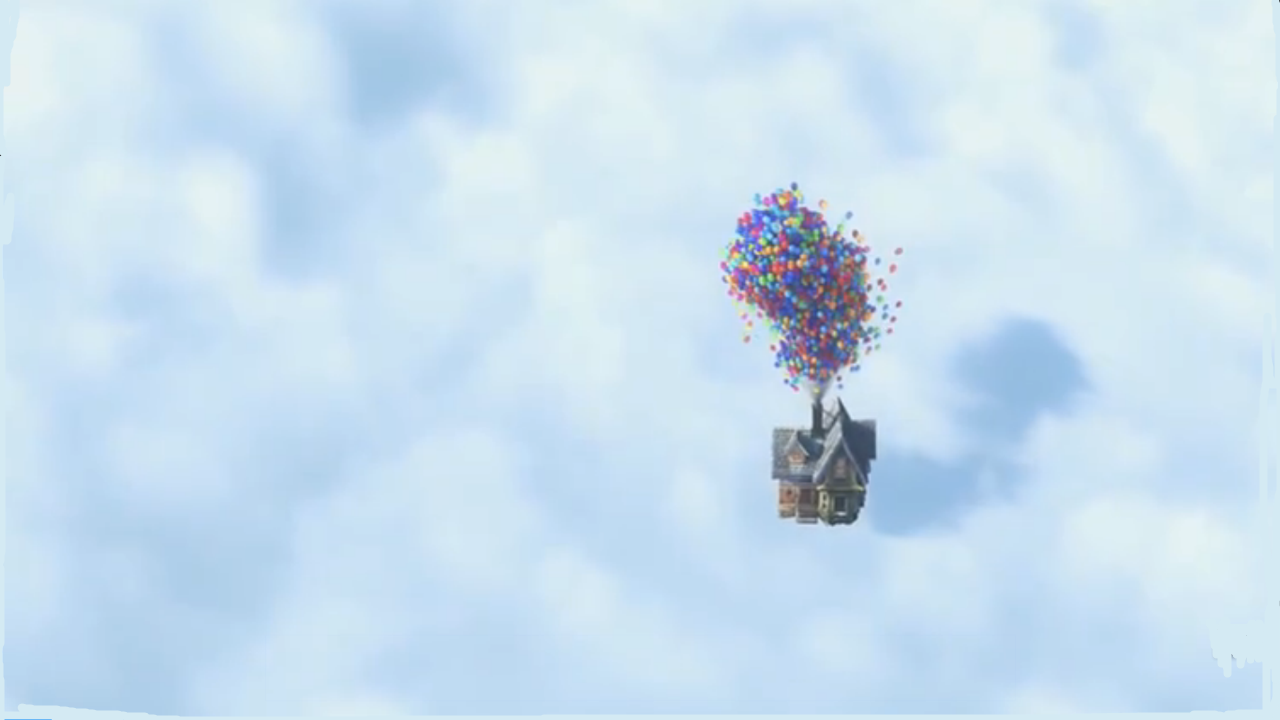 I'm still looking up
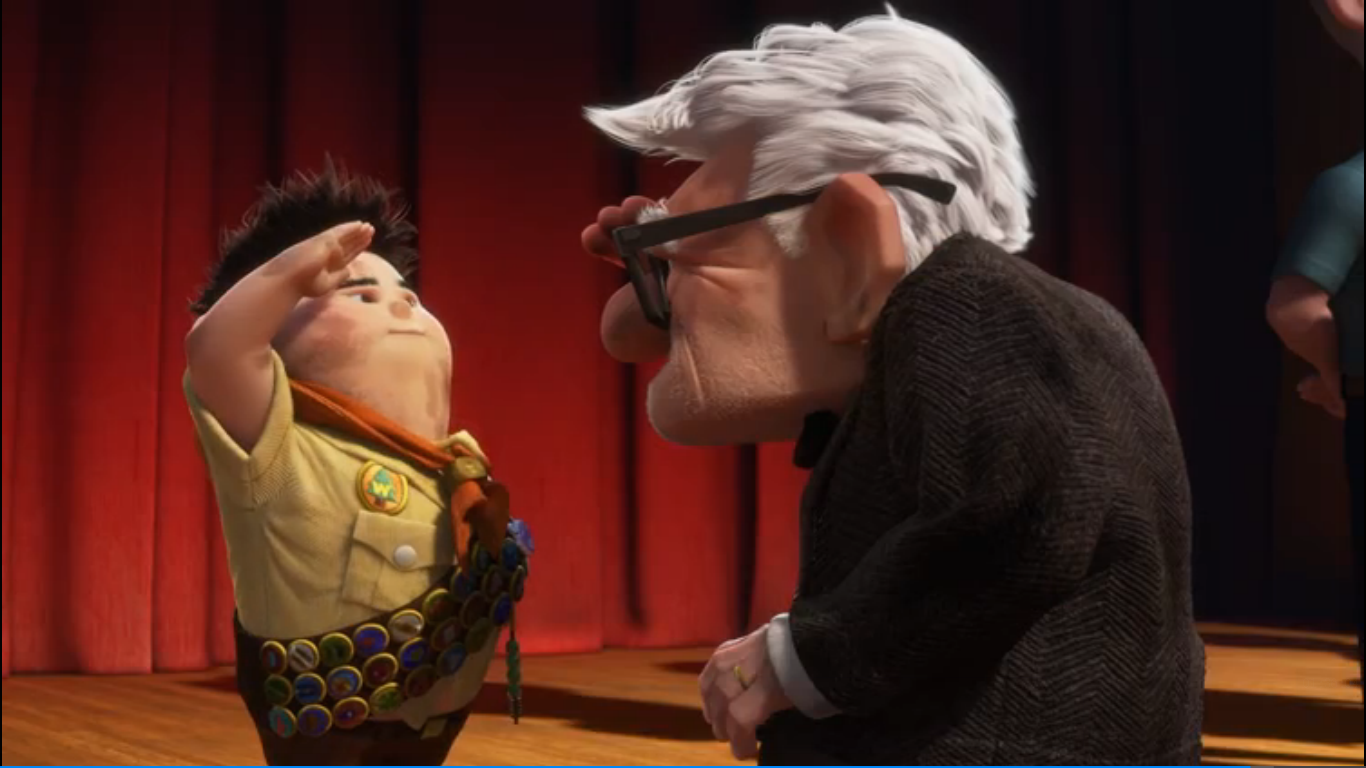 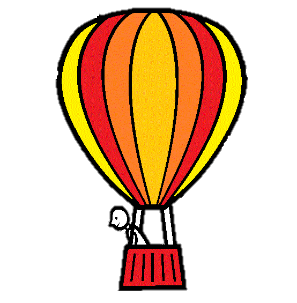 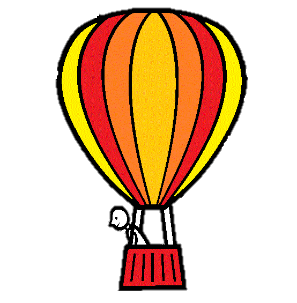 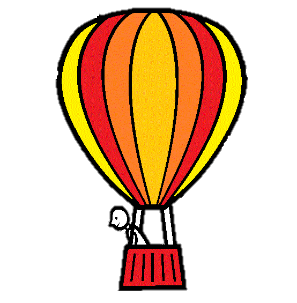 give up
give sb. sth.
give up on sb.
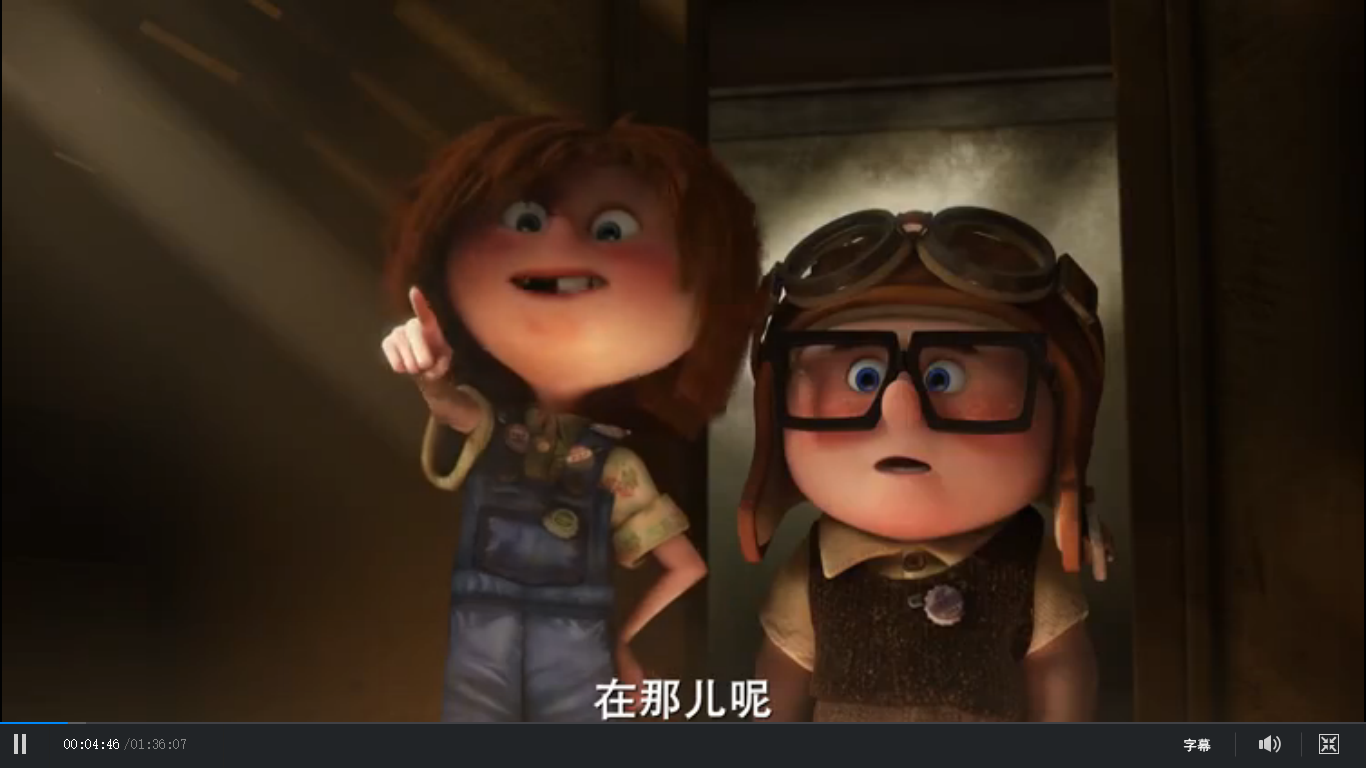 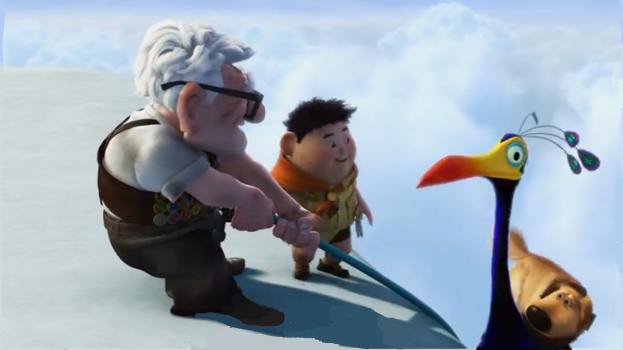 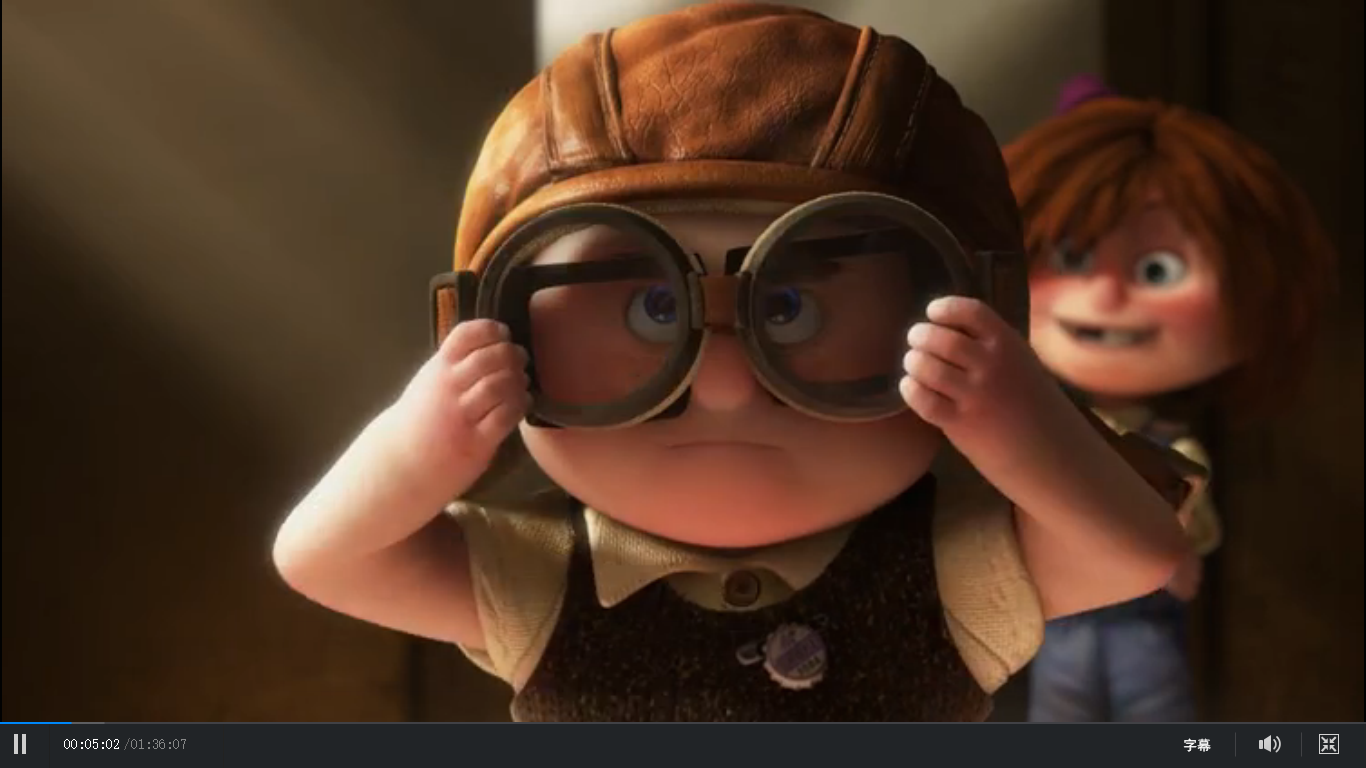 I'm giving you all my love.
No, I won't give up.
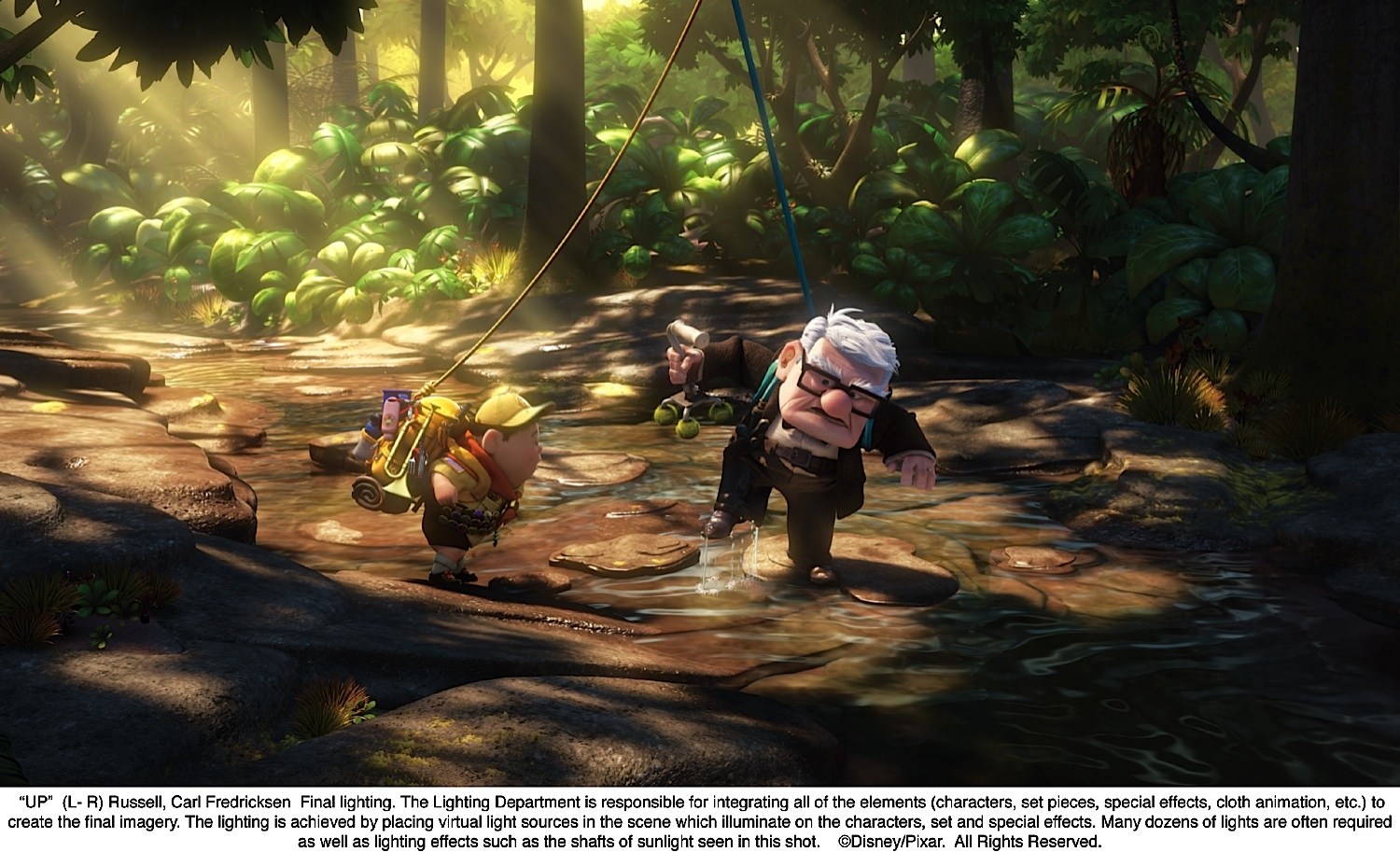 I won't give up on us
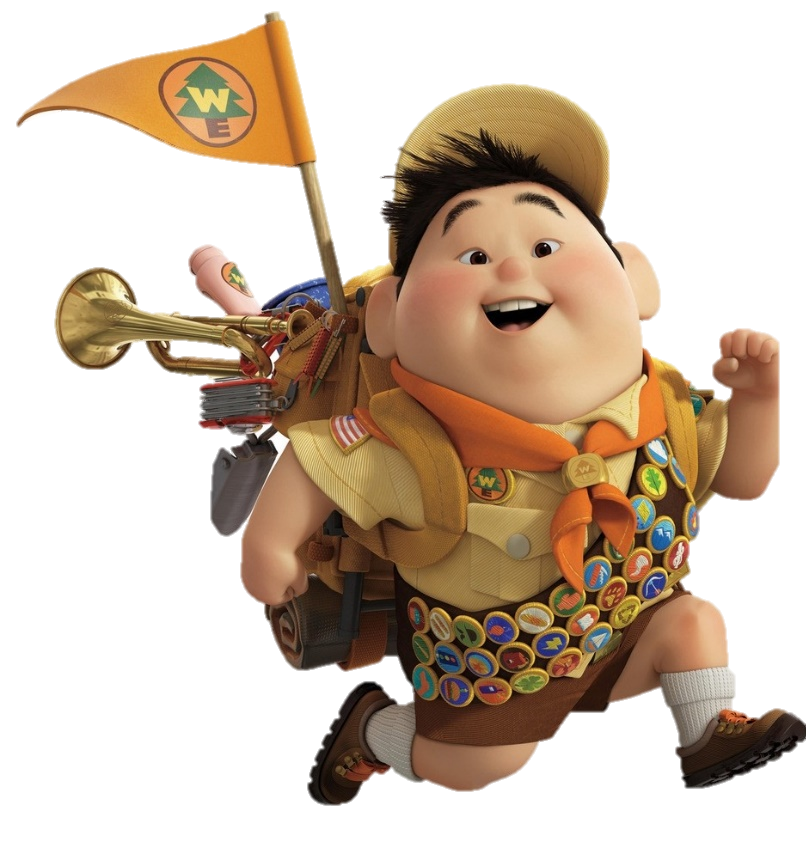 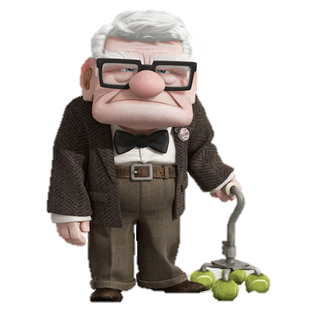 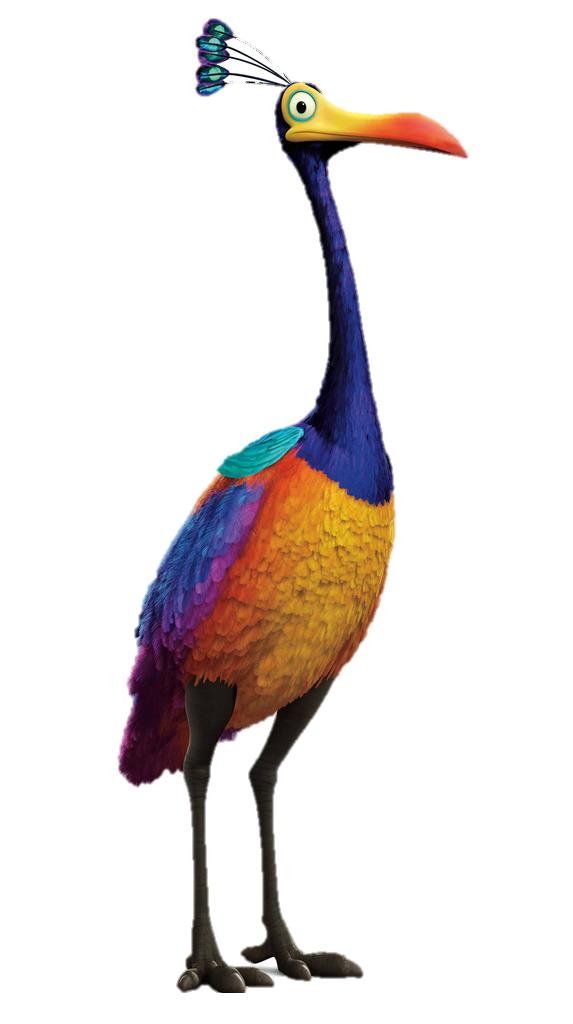 The End
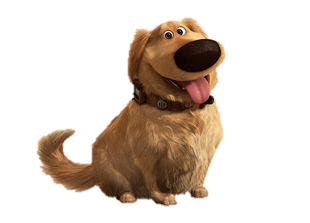